Gargždų lopšelis-darželis „Naminukas“ Kvietinių skyrius
STEAM’ukas žiemą
Darbą parengė: 
		Ikimokyklinio ugdymo vyr. mok. R. Daugintienė,
		Priešmokyklinio ugdymo vyr. mok. L. Radzevičienė
STEAM, kas tai?
GAMTOS MOKSLAI
MATEMATIKA
TECHNOLOGIJOS
MENAI
INŽINERIJA
Projektinė savaitė "STEAM'ukas žiemą"
PROJEKTAS „STEAM’ukas žiemą“
Įvairovė
Išbandyti
STEAM
žiemos
veiklas
Tinkamumas įvairiems amžiaus tarpsniams
Sudėtingumas
Efektyvumas
Projektinė savaitė "STEAM'ukas žiemą"
UŽDAVINIAI
*Lavinti smalsumą, motyvaciją kurti, konstruoti, tyrinėti, eksperimentuoti, atrasti.
*Ugdyti kritinį mąstymą, kūrybiškumą, problemų sprendimo įgūdžius, įžvelgti priežasties ir pasekmės ryšį.
*Bendradarbiauti, pratintis dirbti komandose.
*Patirti džiugias emocijas.
Projektinė savaitė "STEAM'ukas žiemą"
Pirmadienio STEAM iššūkis
pasirinktomis priemonėmis patyrinėk ledą ir jo savybes
išgelbėk lede įstrigusį žaislą
išbandyk ledo žvejybą
sukurk spalvotą ledo girliandą
Projektinė savaitė "STEAM'ukas žiemą"
Meškučių grupės vaikučiai gelbėjo lede įstrigusį žaisliuką
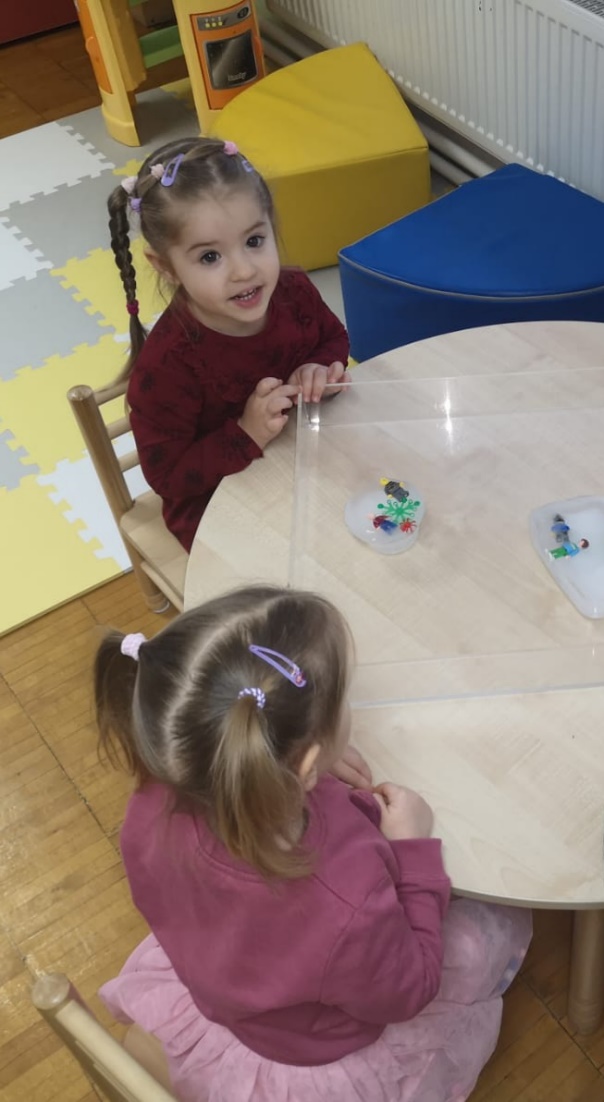 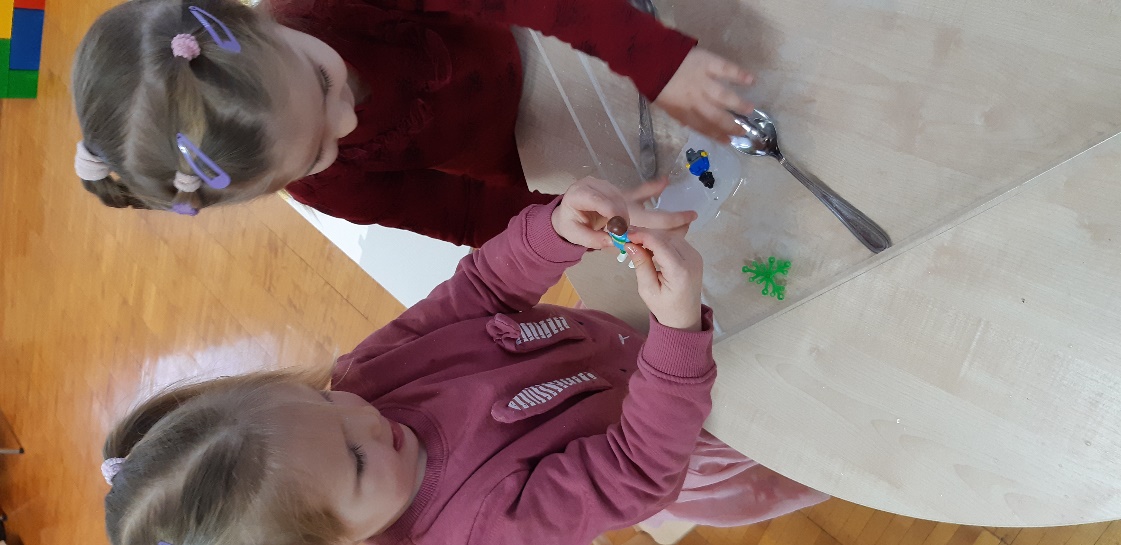 Projektinė savaitė "STEAM'ukas žiemą"
Kačiukų grupės vaikučių gelbėjimo operacija…
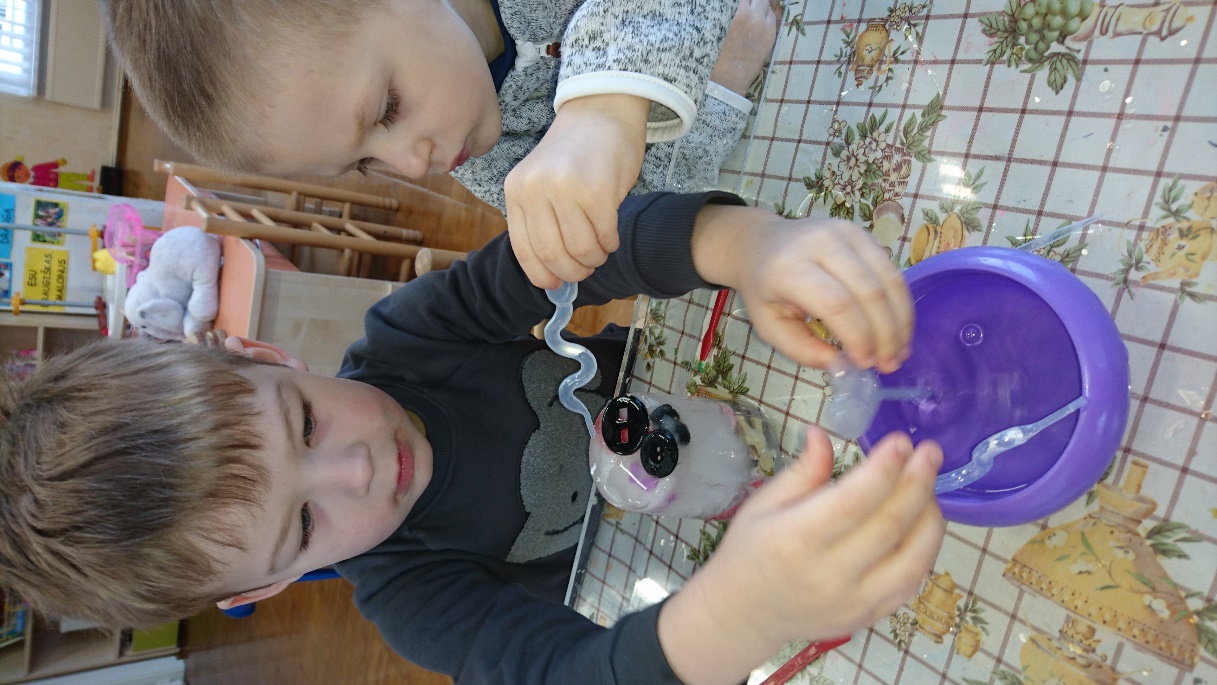 Projektinė savaitė "STEAM'ukas žiemą"
Linksmuolių grupės tyrinėtojas
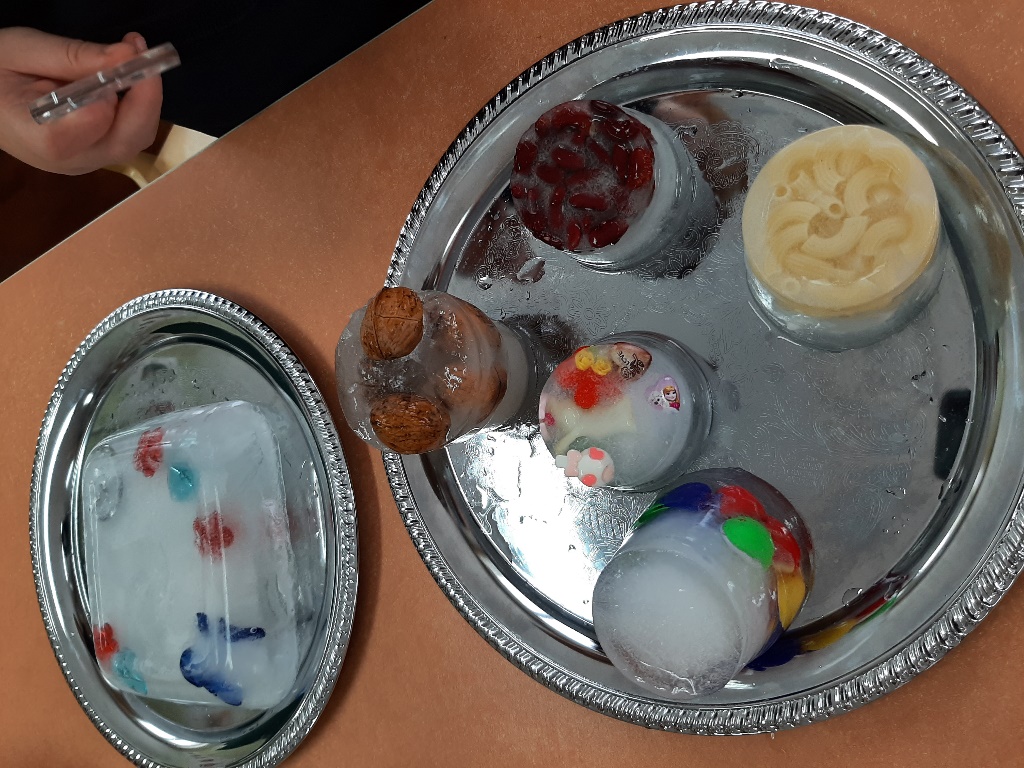 Projektinė savaitė "STEAM'ukas žiemą"
Meškučių grupės spalvotoji girlianda
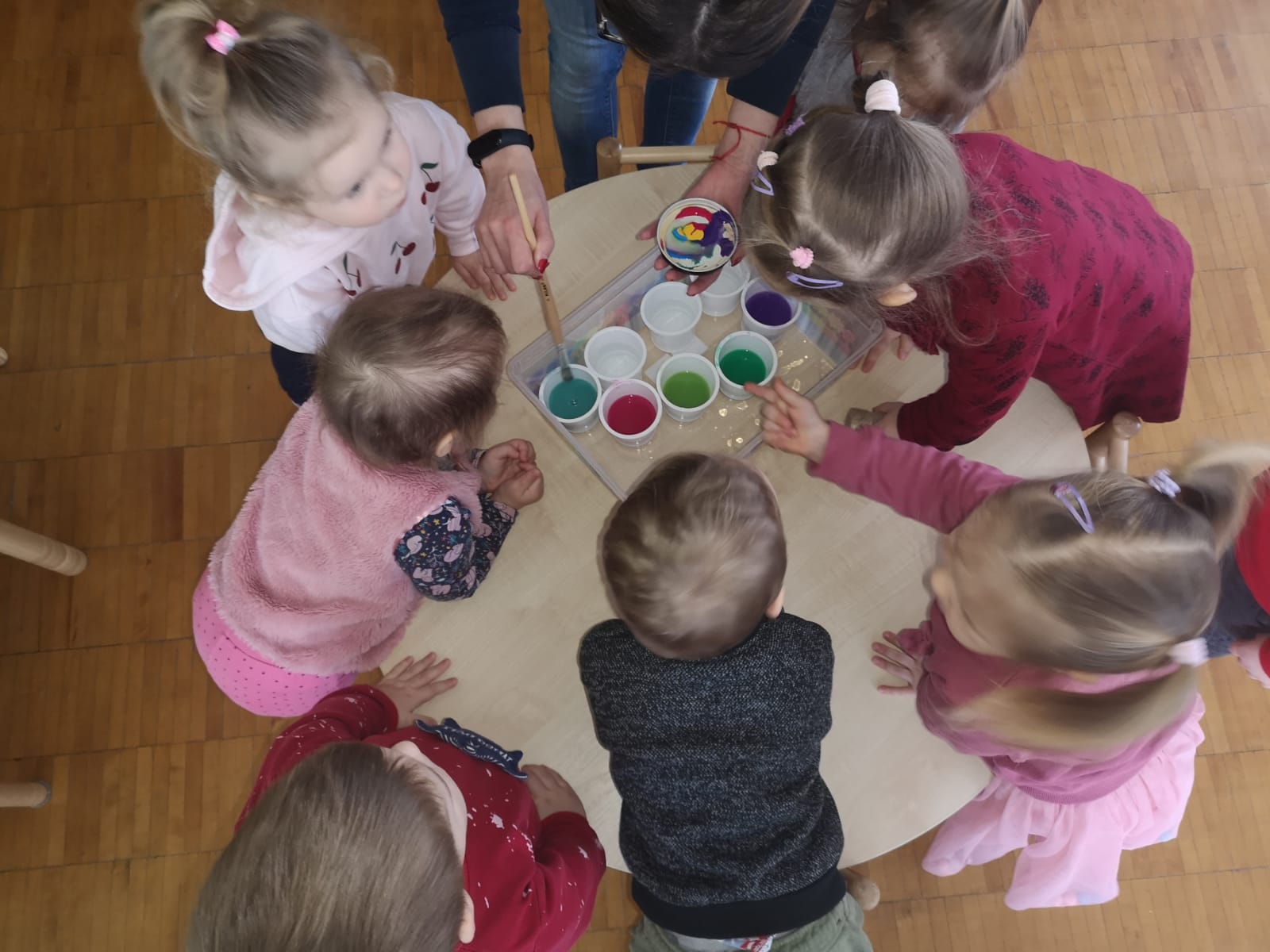 Projektinė savaitė "STEAM'ukas žiemą"
Kačiukų grupės girlianda
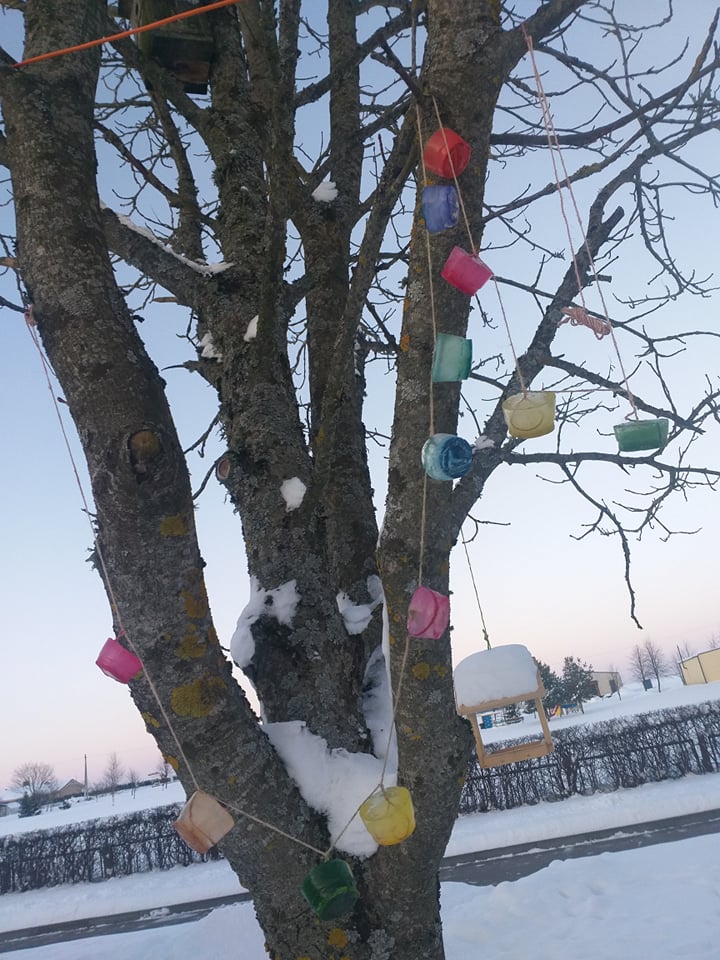 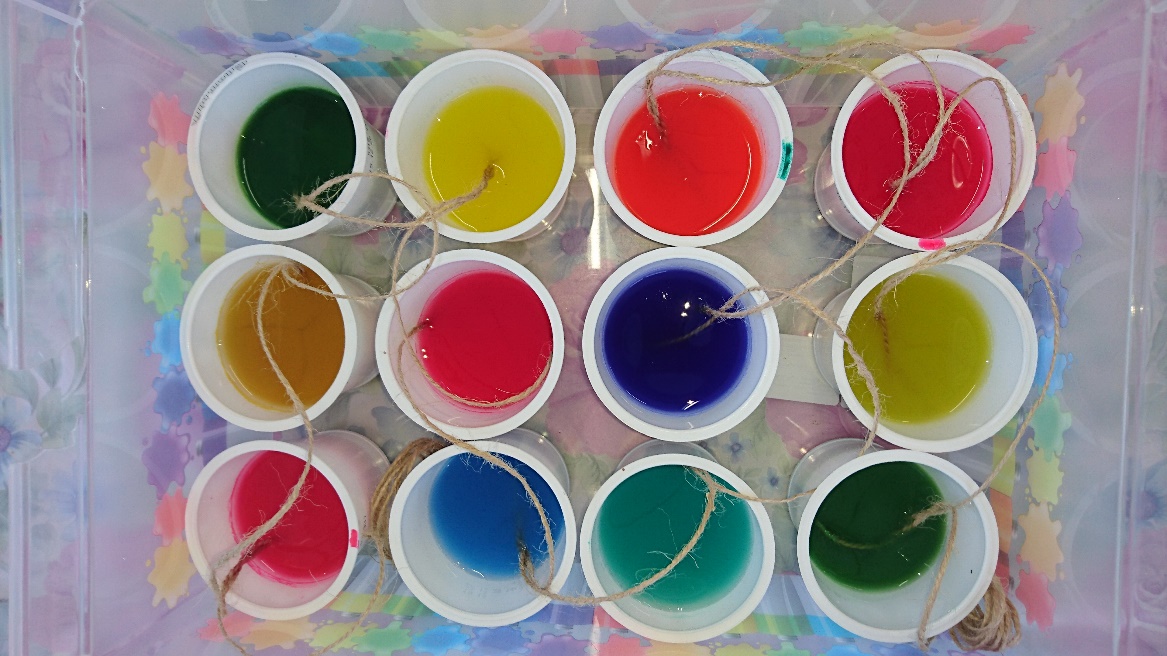 Projektinė savaitė "STEAM'ukas žiemą"
Linksmuolių grupės girlianda
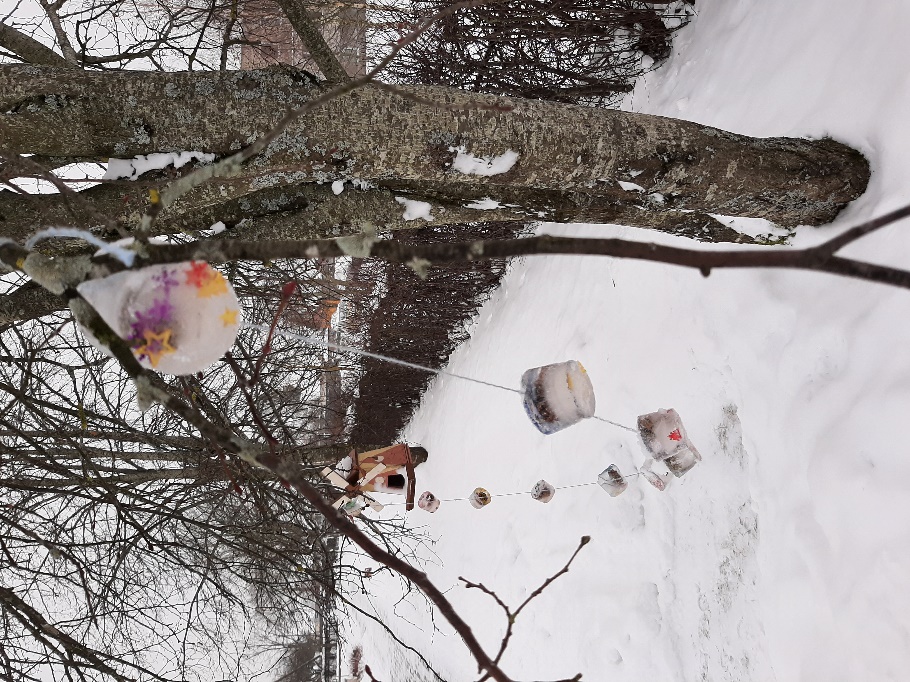 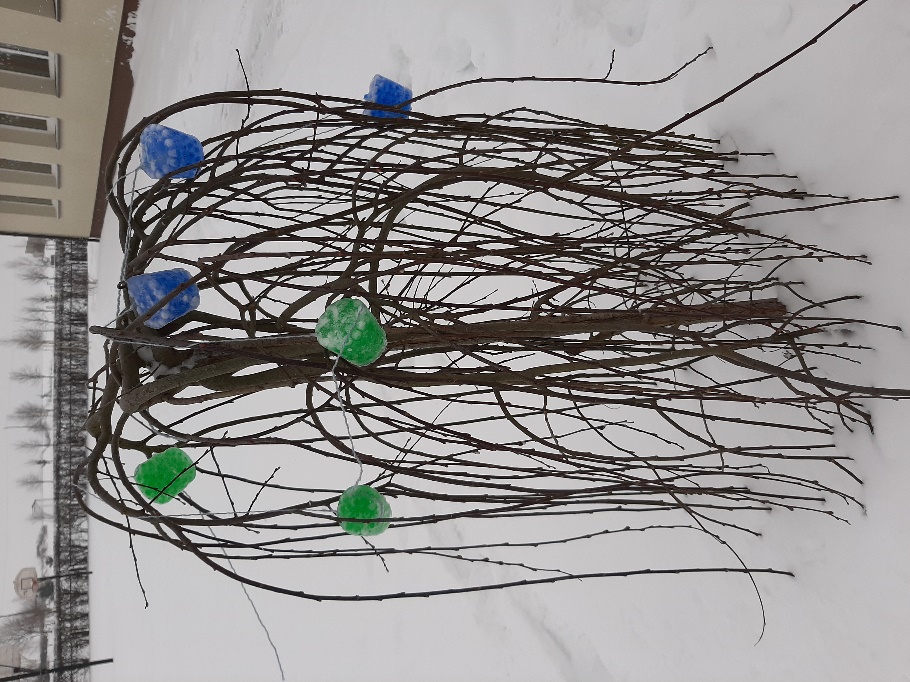 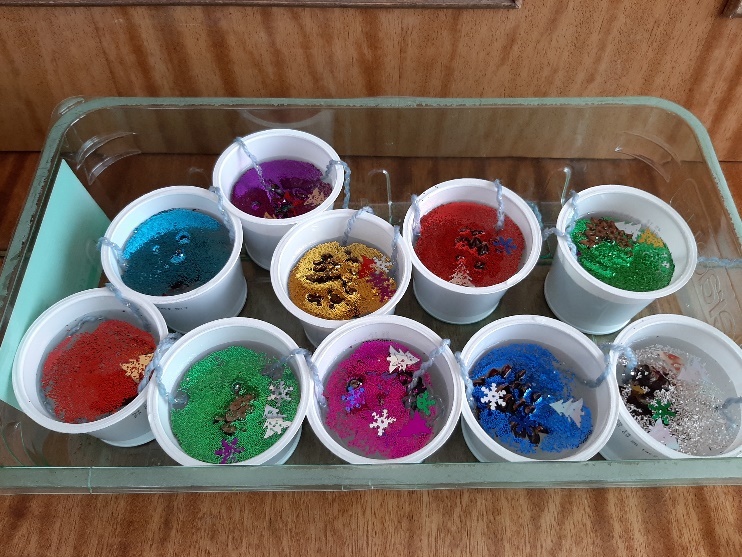 Projektinė savaitė "STEAM'ukas žiemą"
Meškučių grupės ledukų žvejyba
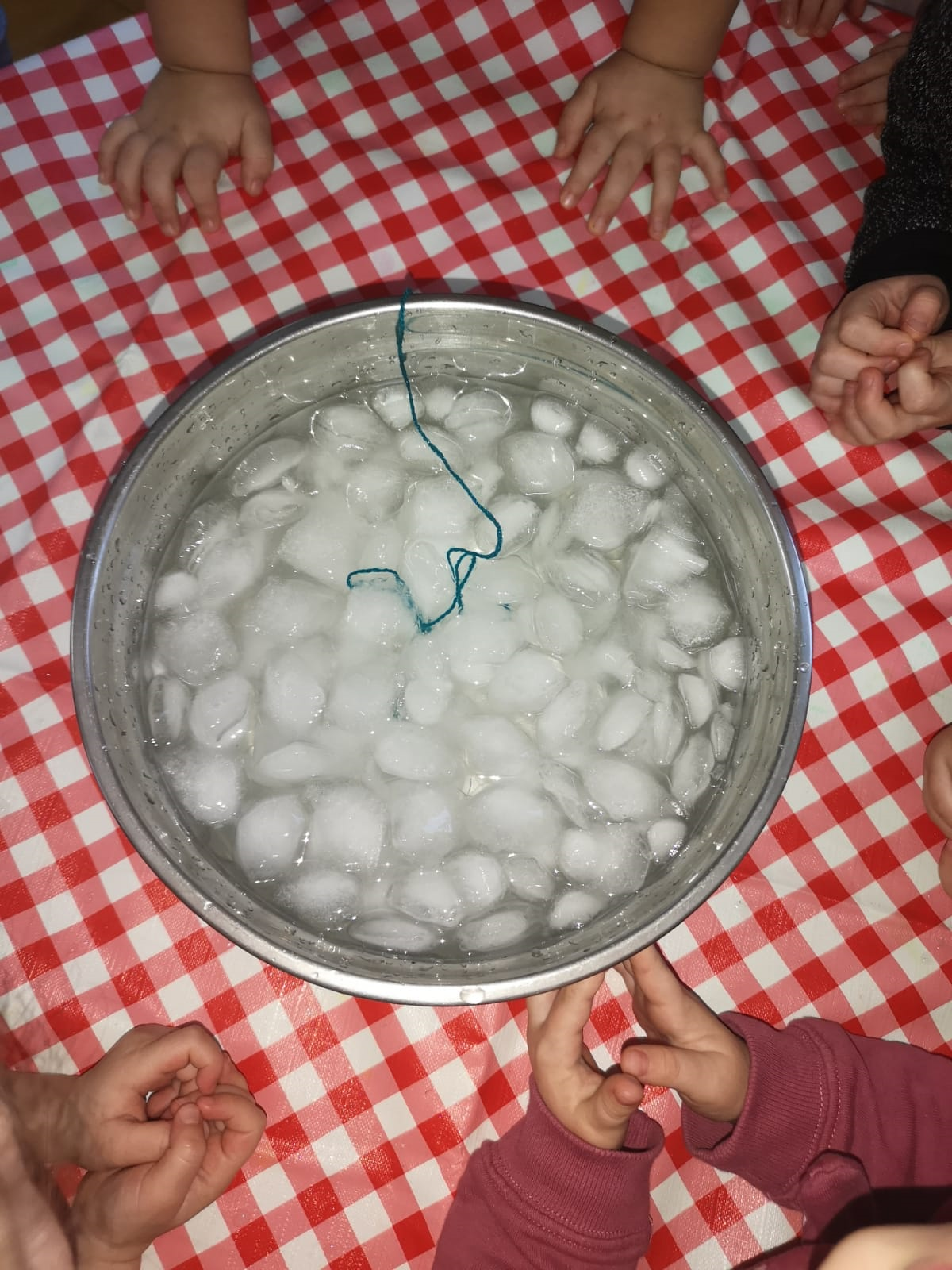 Projektinė savaitė "STEAM'ukas žiemą"
Kačiukų grupės žvejyba...
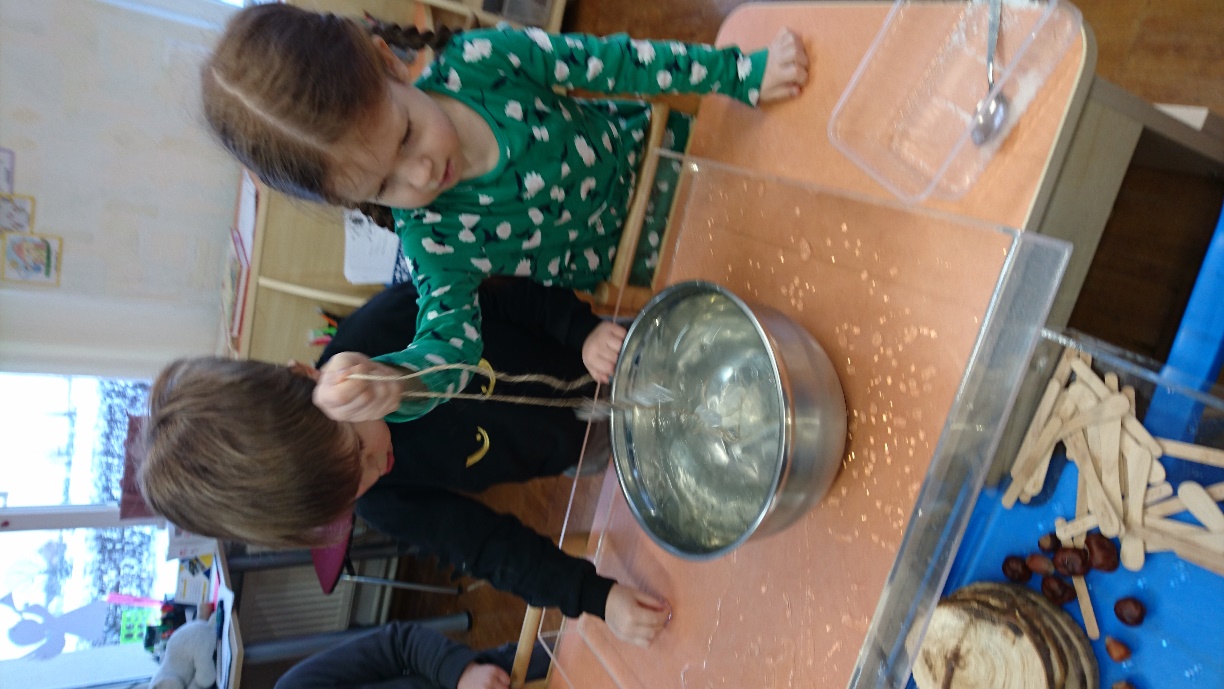 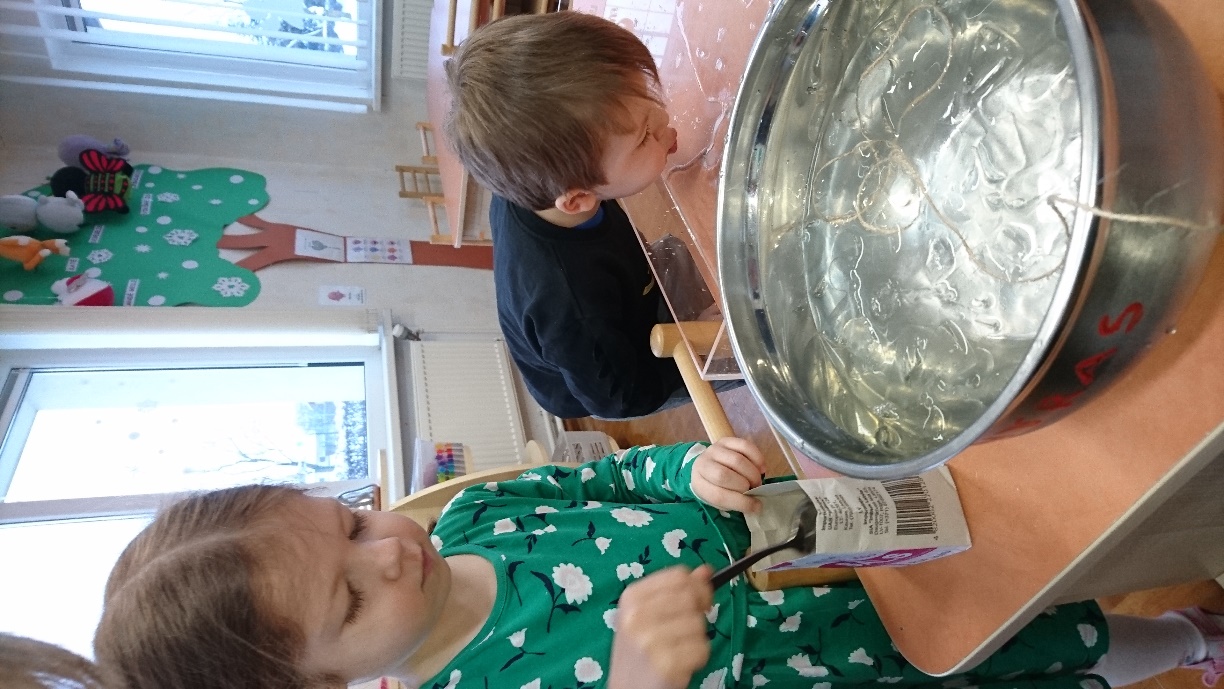 Projektinė savaitė "STEAM'ukas žiemą"
Linksmuolio žvejyba...
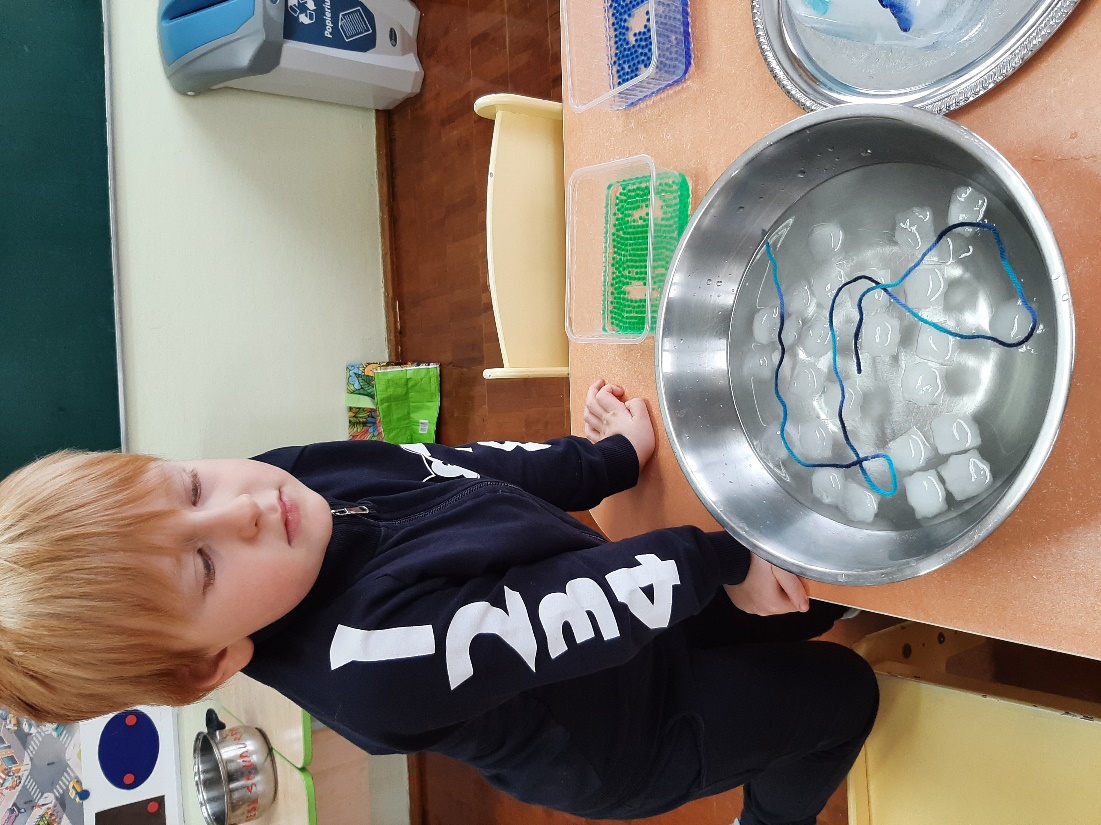 Projektinė savaitė "STEAM'ukas žiemą"
Antradienio STEAM iššūkis
patyrinėk druskos ir šalčio sąveiką
sukurk savo duskos kristalą
stebėk ledo tirpsmą druskos ir dažų pagalba
Projektinė savaitė "STEAM'ukas žiemą"
Meškučių grupės vaikučiai stebėjo ledo ir spalvų draugystę...
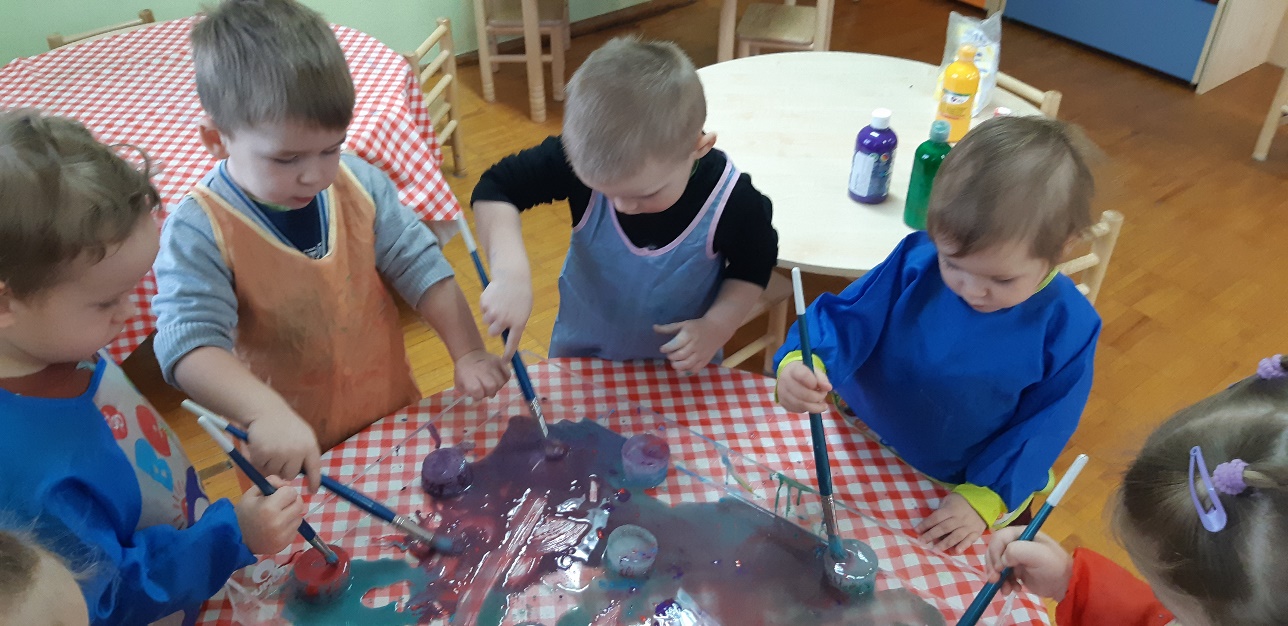 Projektinė savaitė "STEAM'ukas žiemą"
Kačiukų grupės vaikai stebėjo ledo, druskos ir spalvų žaismą...
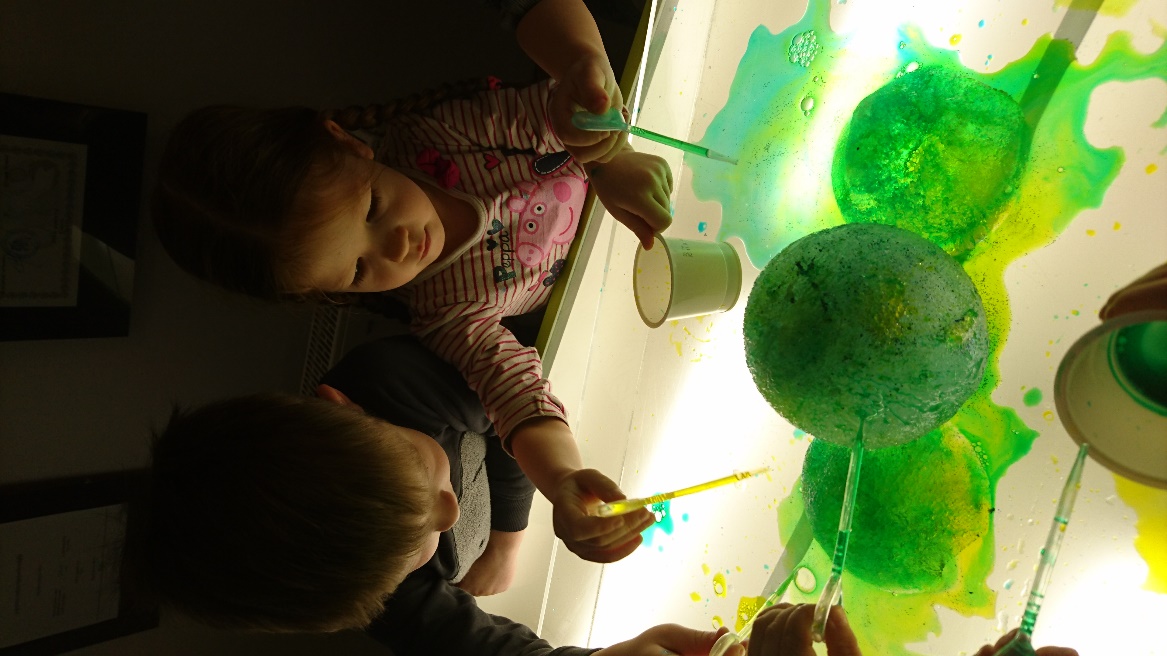 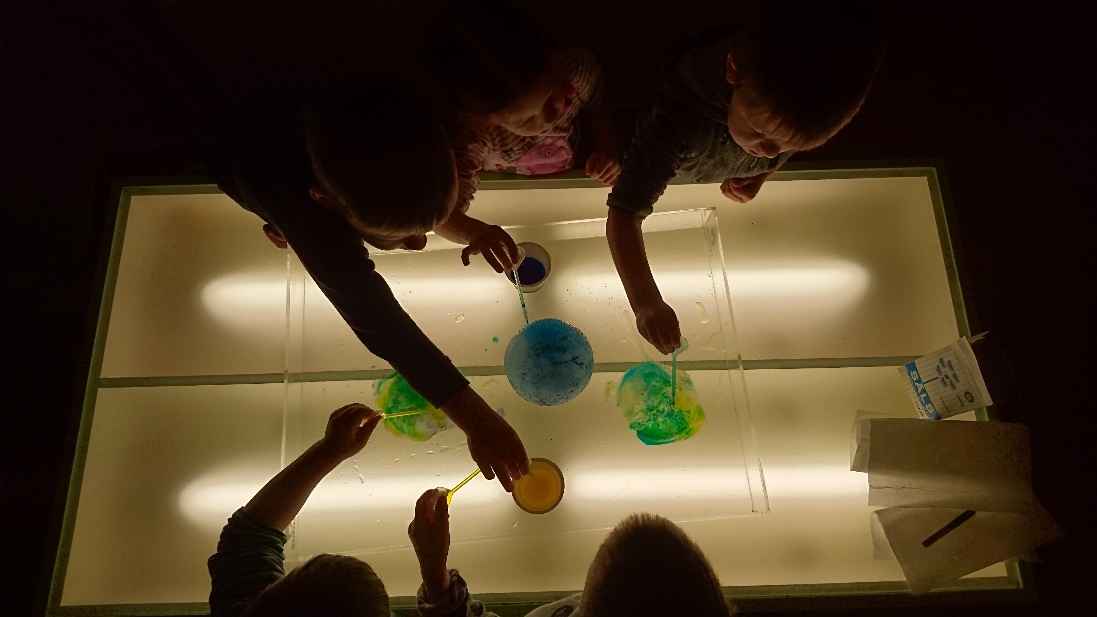 Projektinė savaitė "STEAM'ukas žiemą"
Linksmuolio bandymai...
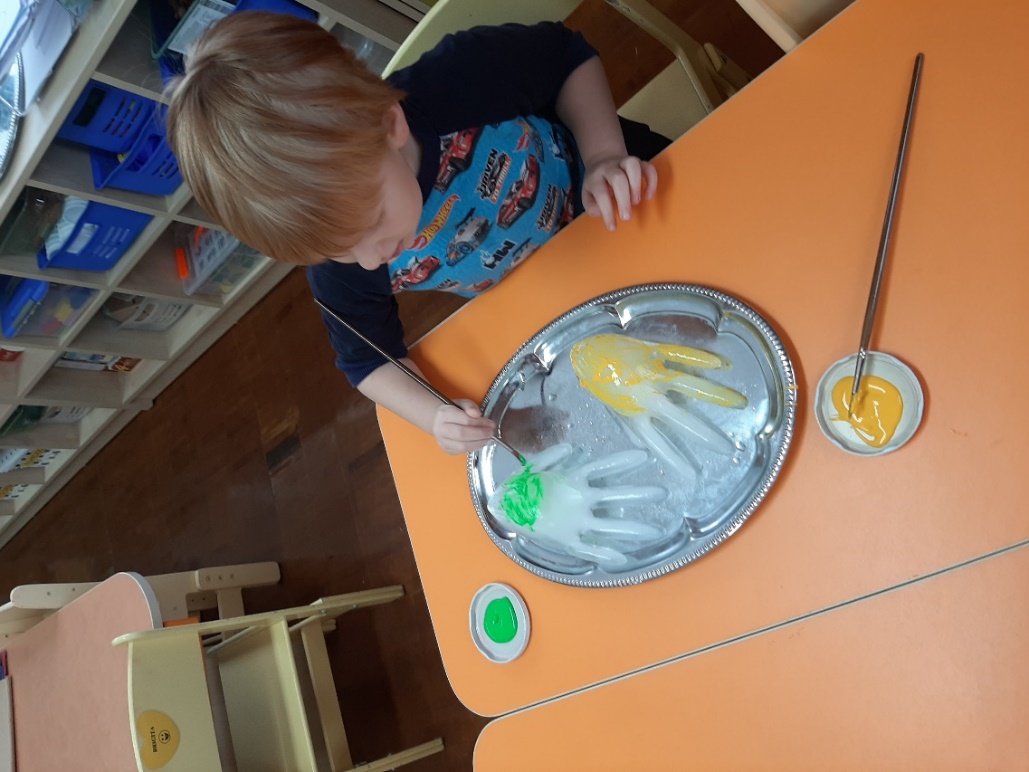 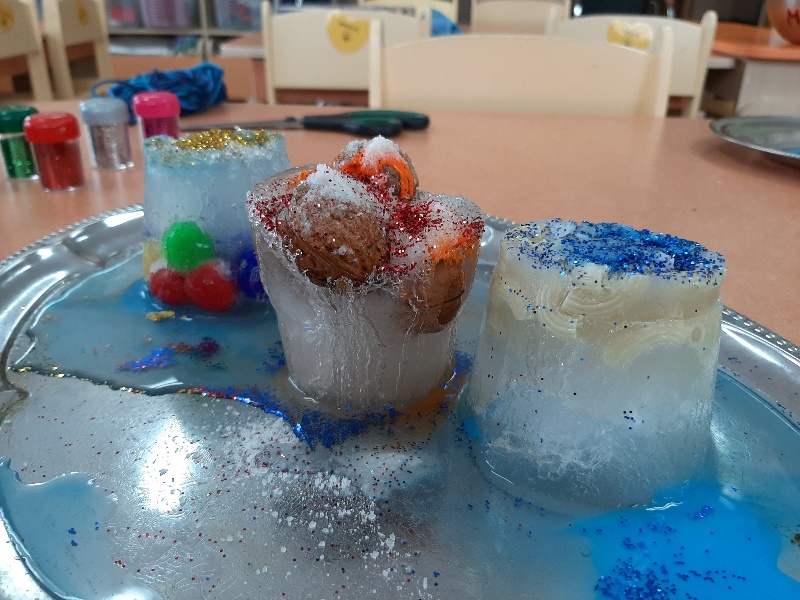 Projektinė savaitė "STEAM'ukas žiemą"
Meškučiai pasiruošė druskos kristalo ,,auginimui“...
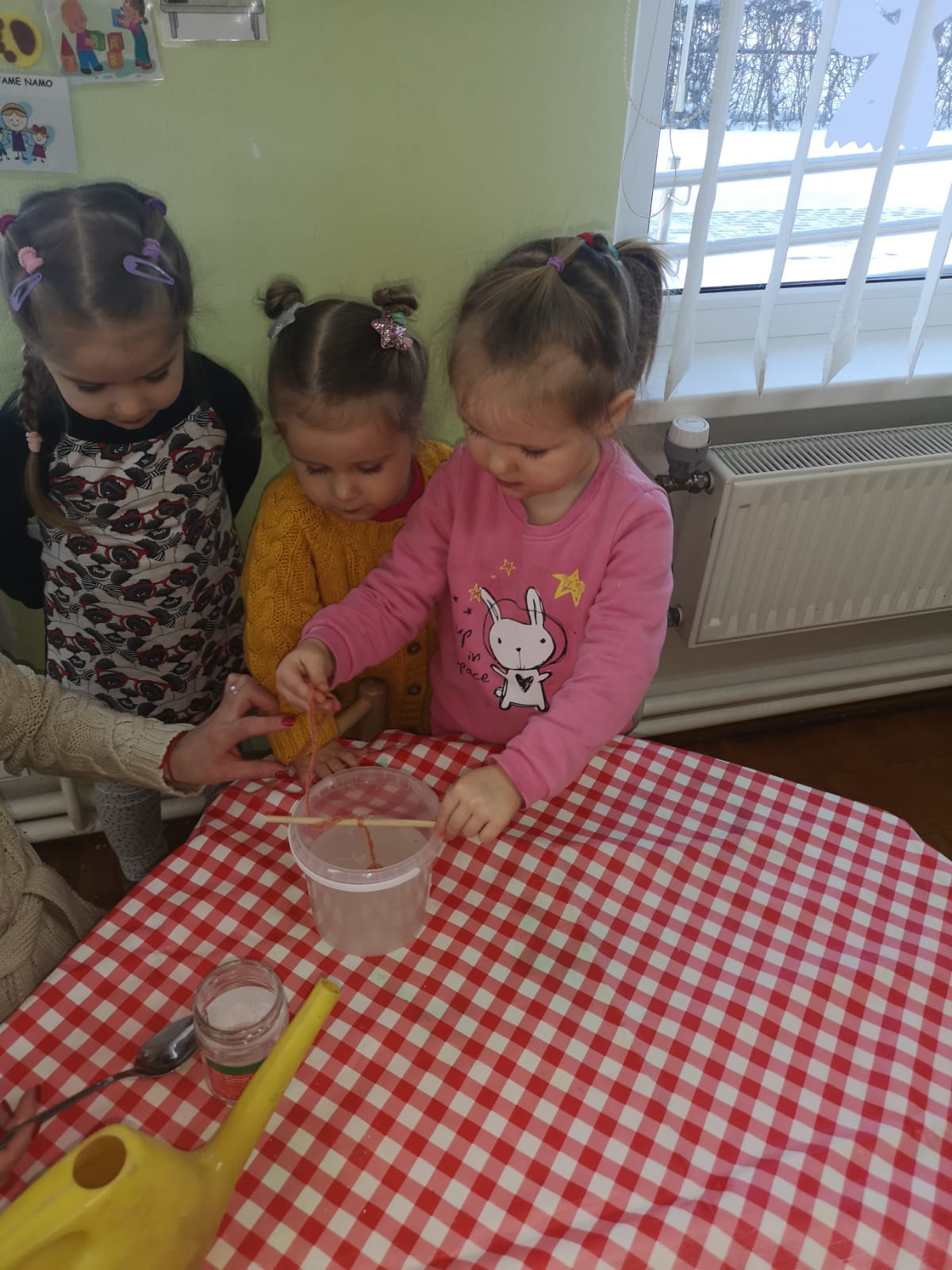 Projektinė savaitė "STEAM'ukas žiemą"
Linksmuolių druskos kristalai...
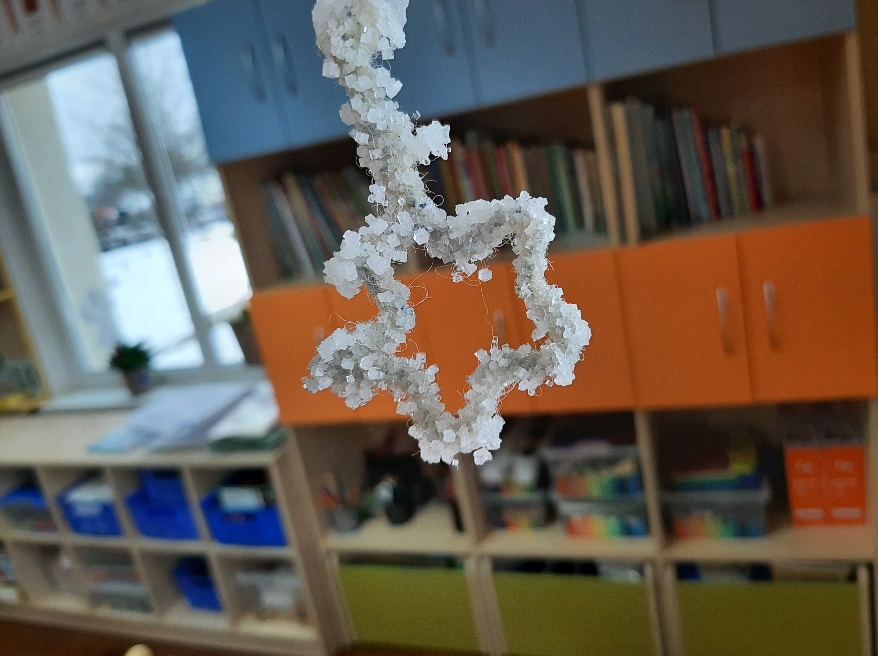 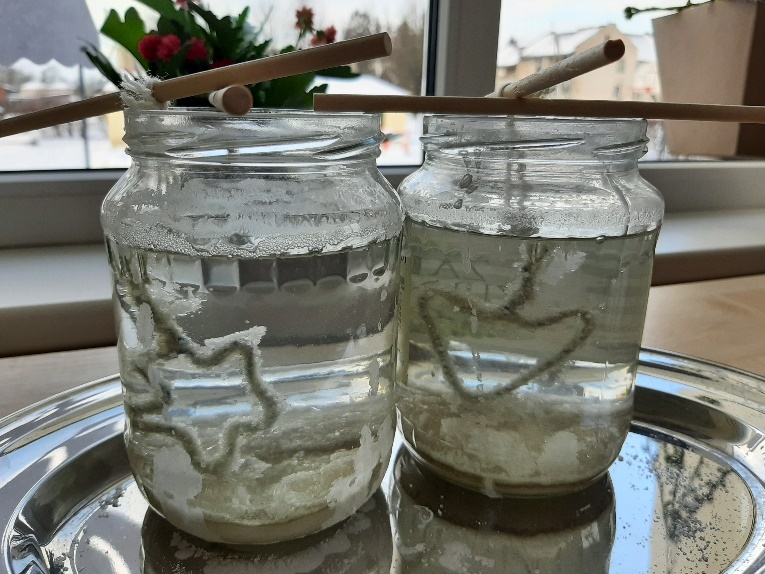 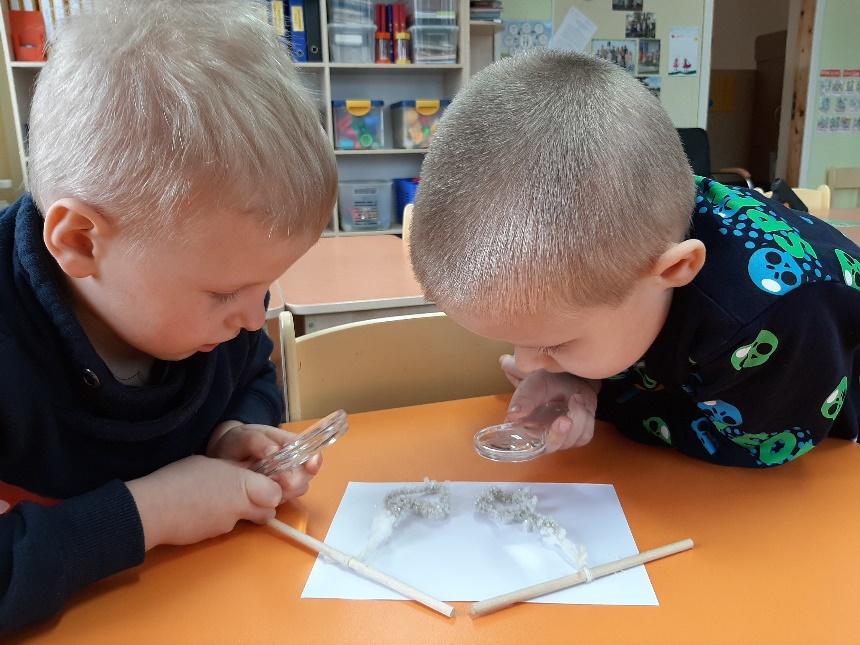 Projektinė savaitė "STEAM'ukas žiemą"
Trečiadienio STEAM iššūkis
išbandyk inžinerines sniego galimybes lauke
su draugais pastatyk tvirtovę iš sniego
sukurk sniego vulkaną lauke
Projektinė savaitė "STEAM'ukas žiemą"
Kačiukų ir Meškučių sniego tvirtovė...
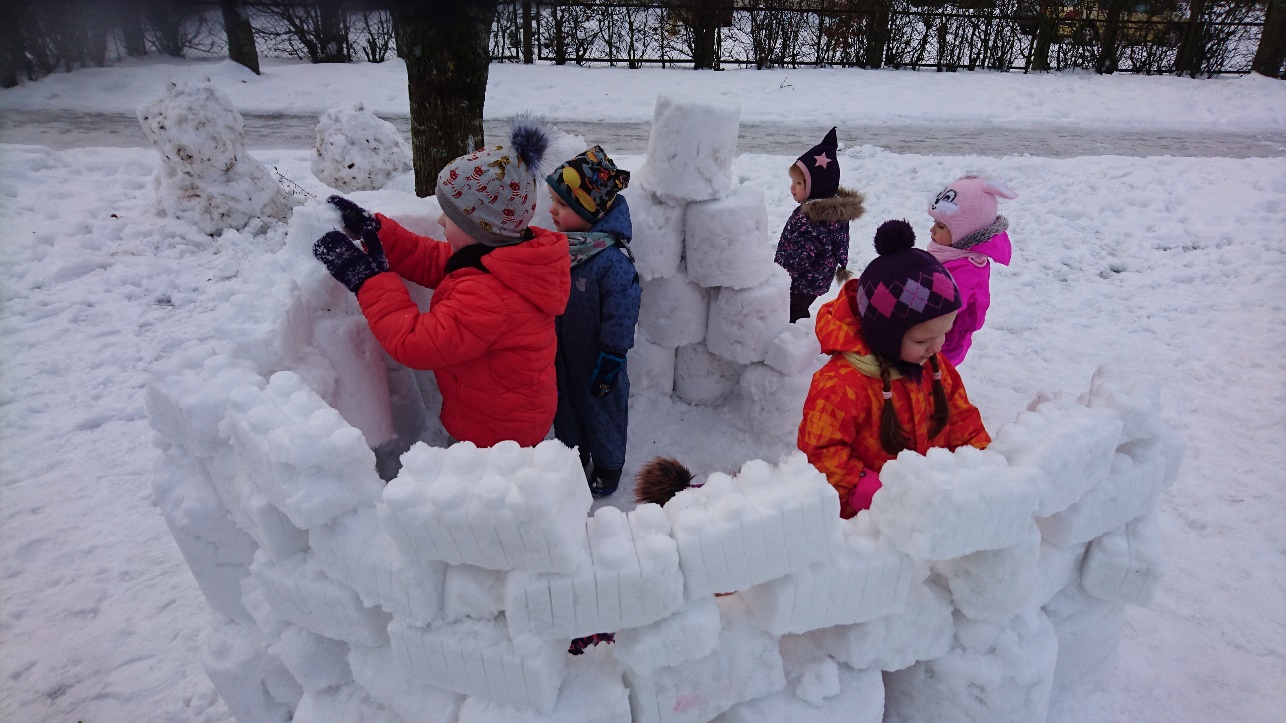 Projektinė savaitė "STEAM'ukas žiemą"
Linksmuolių sniego statiniai...
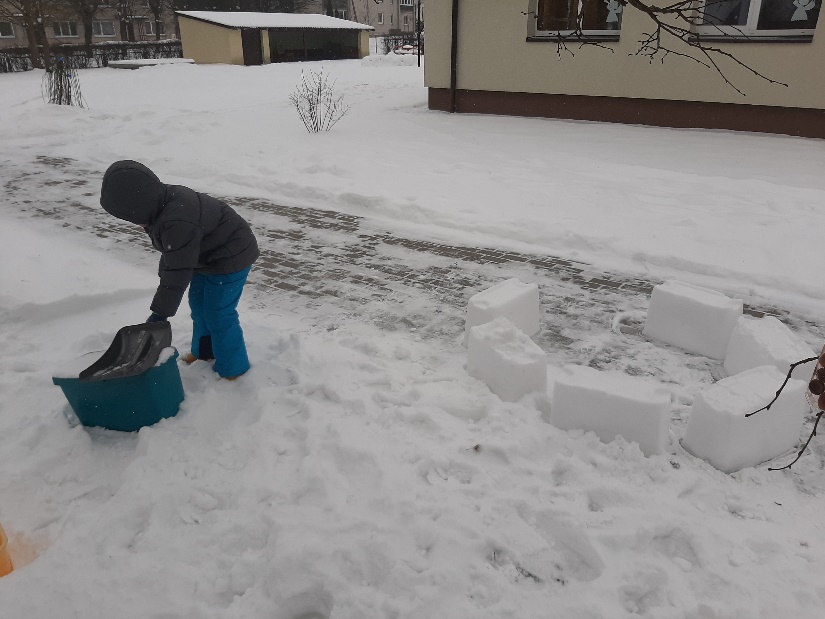 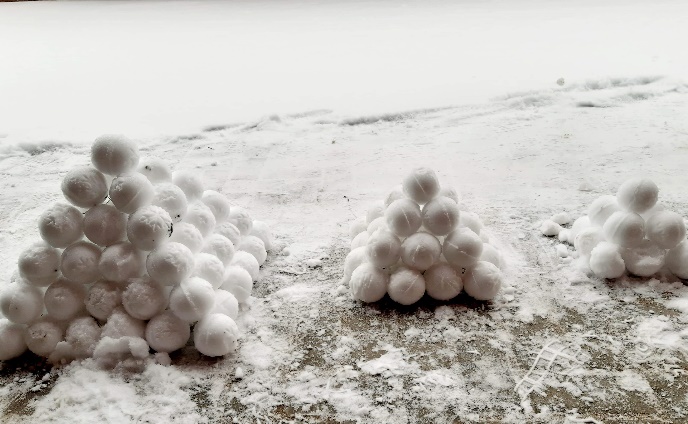 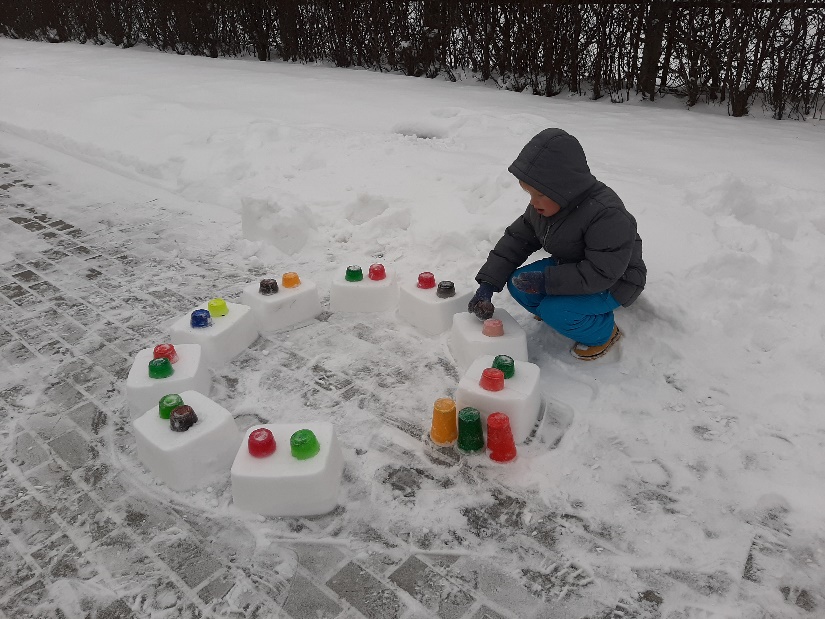 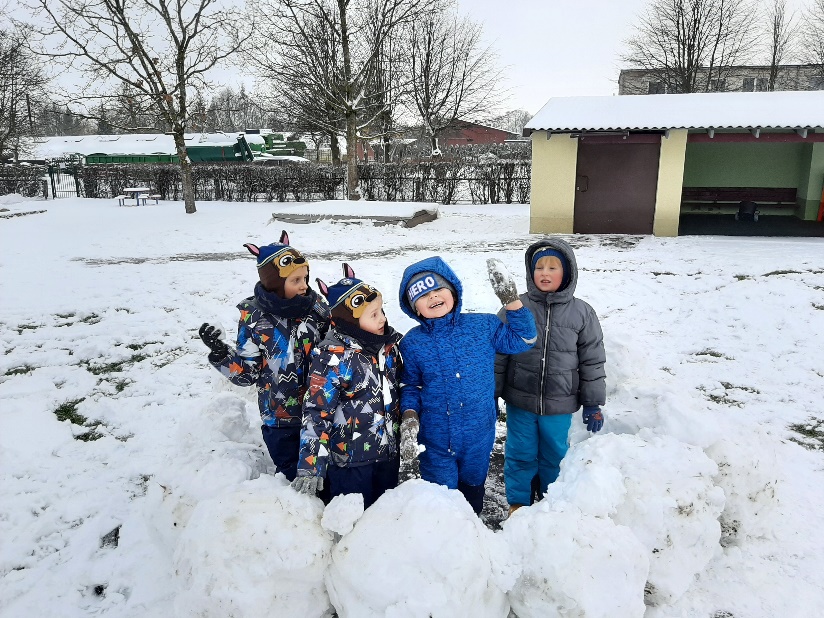 Projektinė savaitė "STEAM'ukas žiemą"
Meškučių išsiveržęs vulkanas...
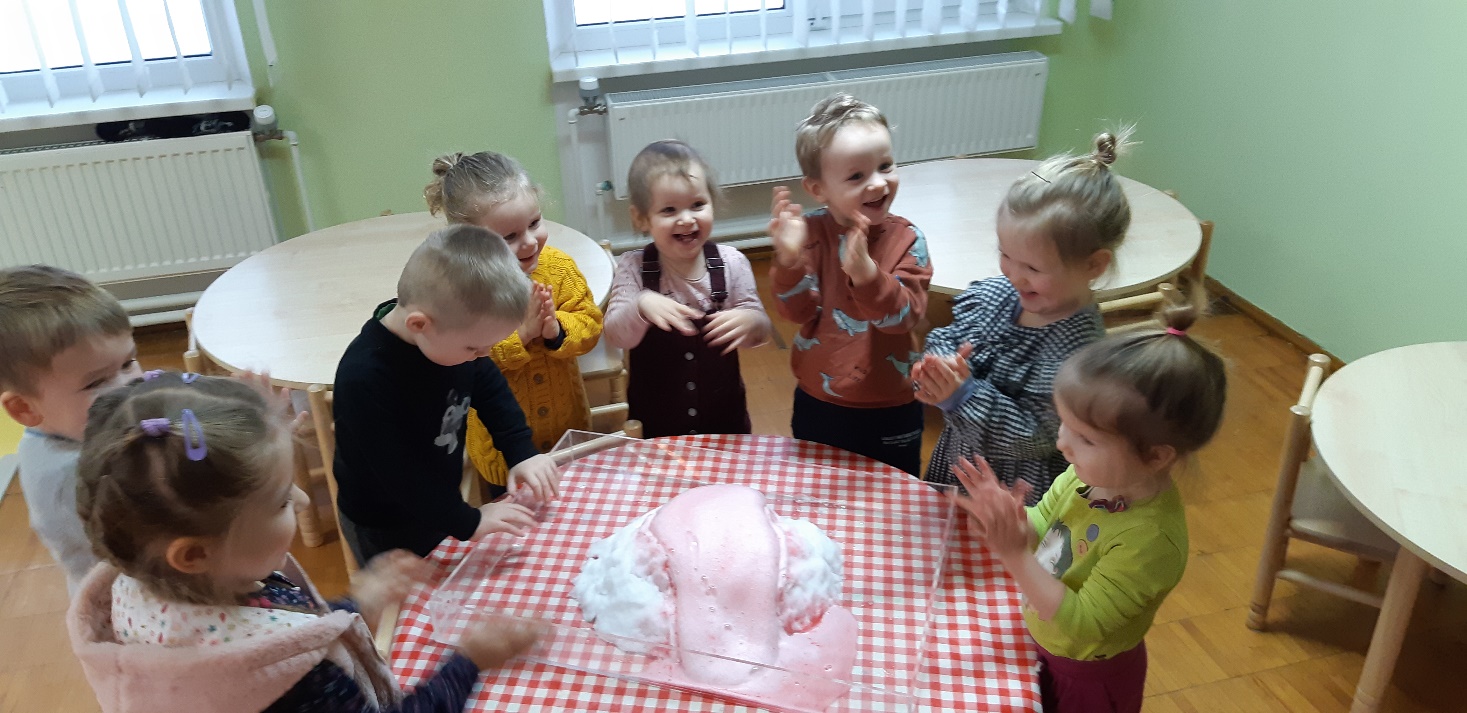 Projektinė savaitė "STEAM'ukas žiemą"
Kačiukai stebi vulkaną lauke
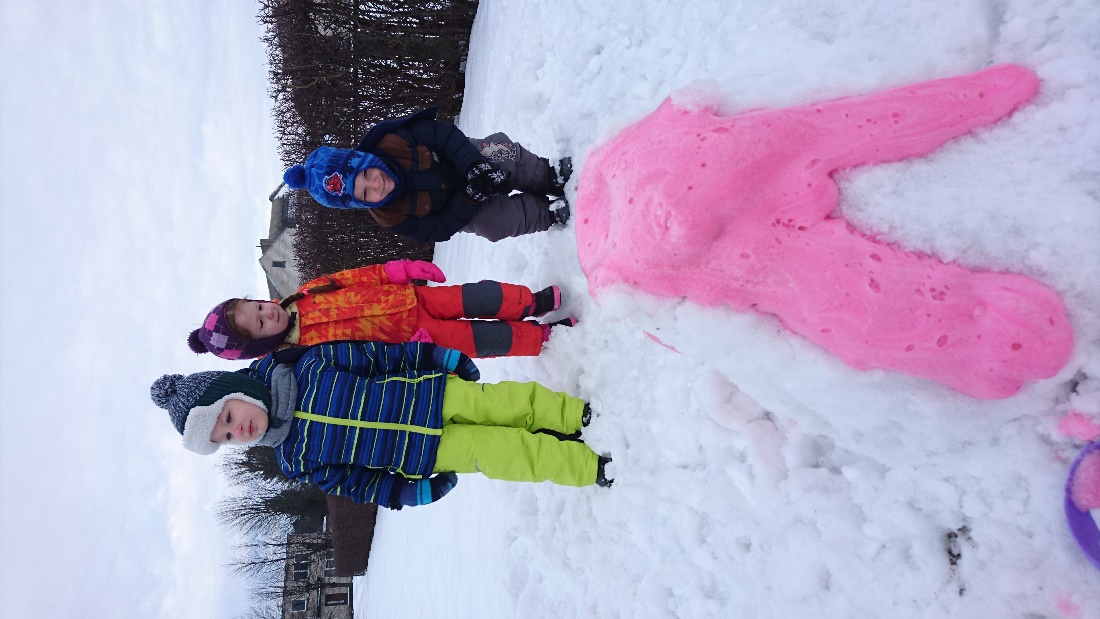 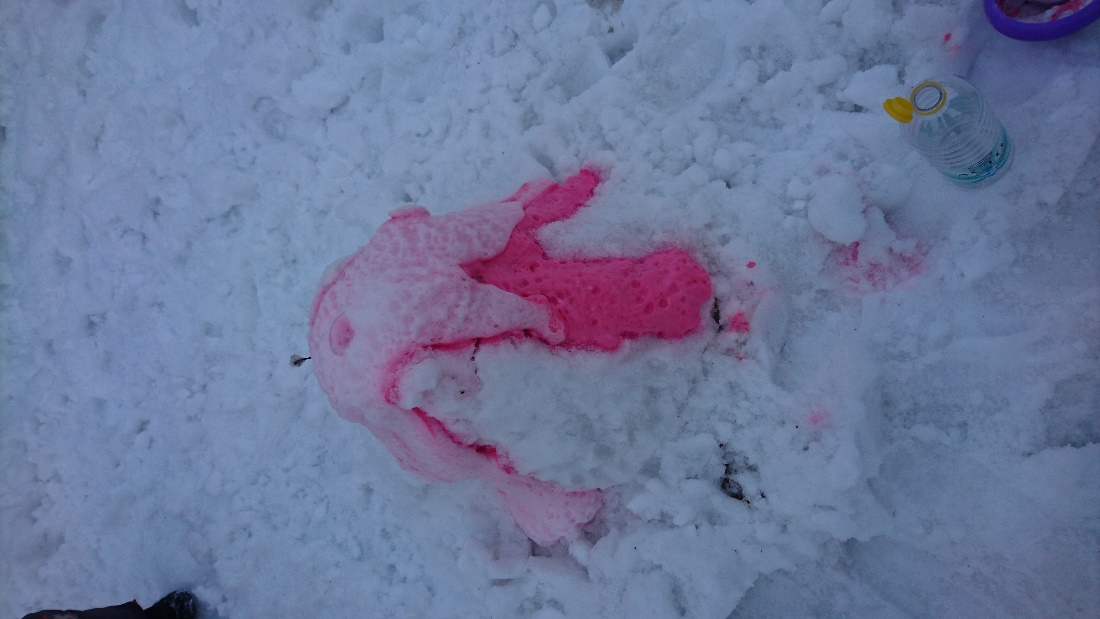 Projektinė savaitė "STEAM'ukas žiemą"
Linksmuolio vulkanas...
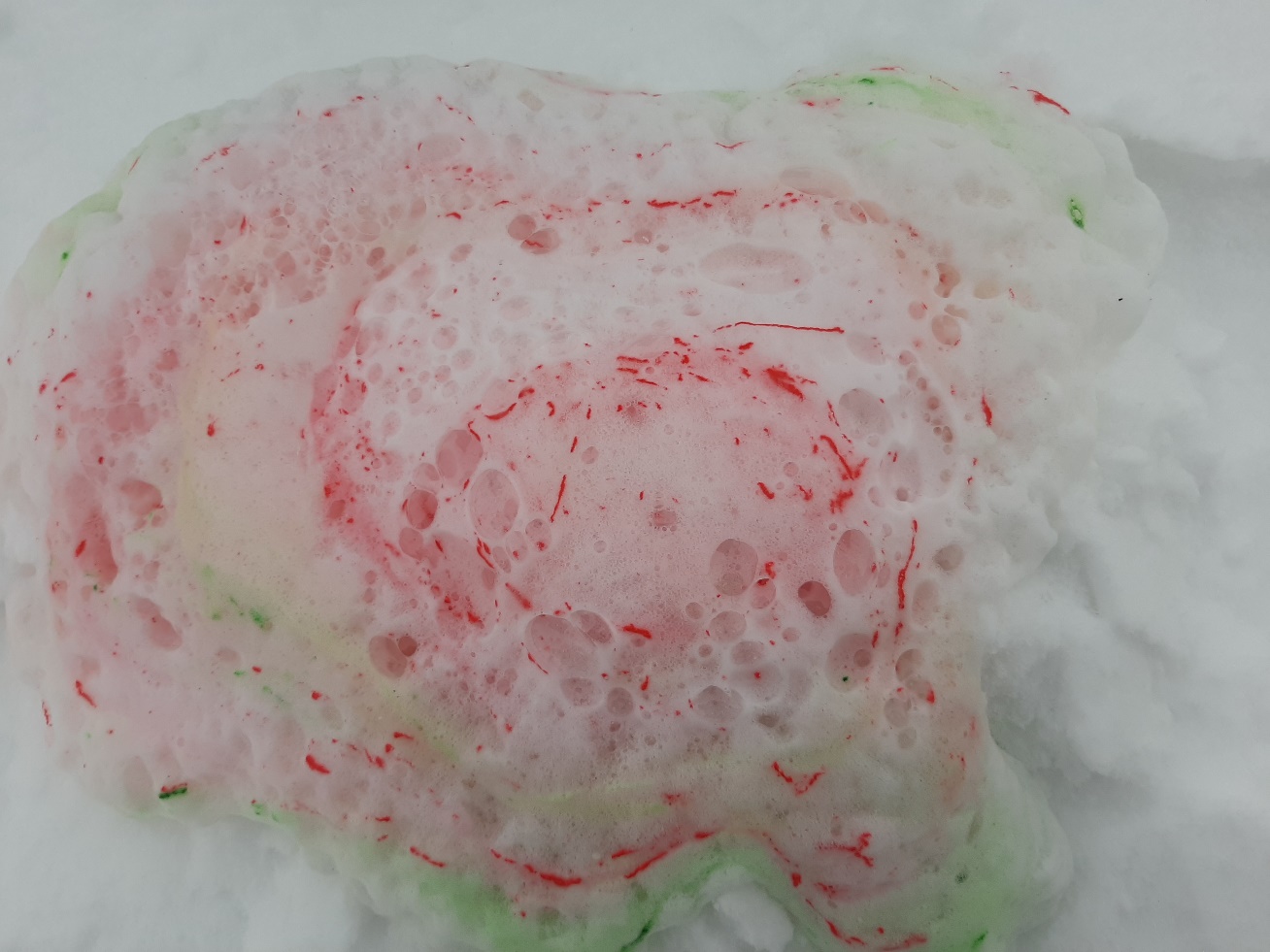 Projektinė savaitė "STEAM'ukas žiemą"
Ketvirtadienio STEAM iššūkis
išbandyk piešimo sniegu ir ant sniego galimybes
sukurk krepinio popieriaus ir sniego meno projektą
išbandyk piešimą ant sniego
Projektinė savaitė "STEAM'ukas žiemą"
Meškučių meno projektas
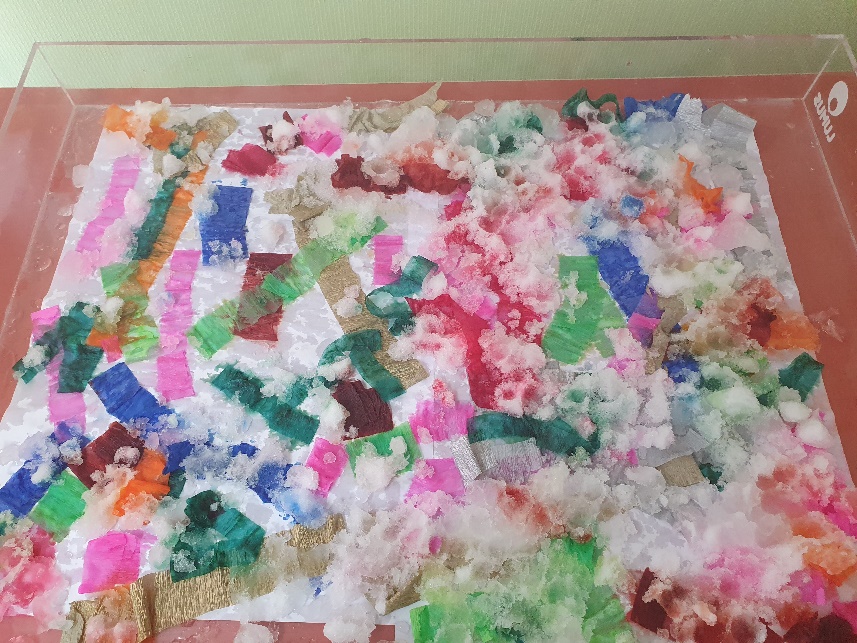 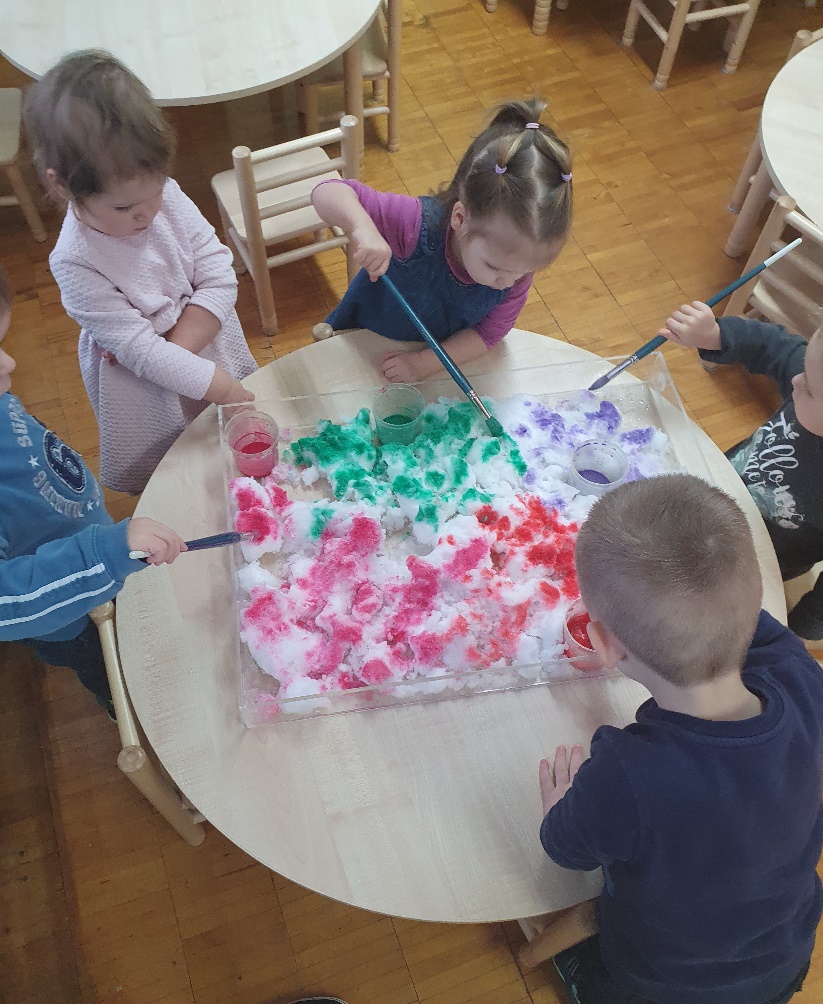 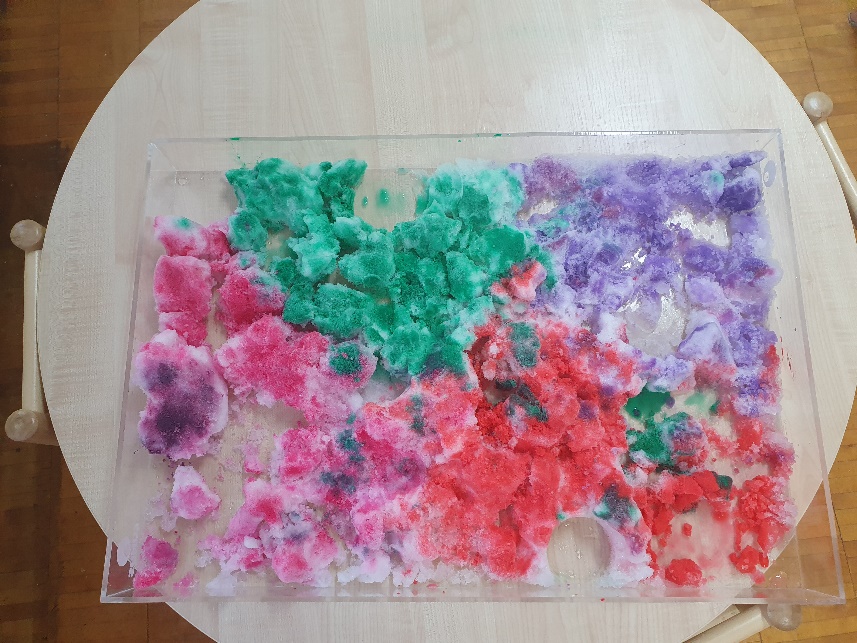 Projektinė savaitė "STEAM'ukas žiemą"
Kačiukų meno projektas
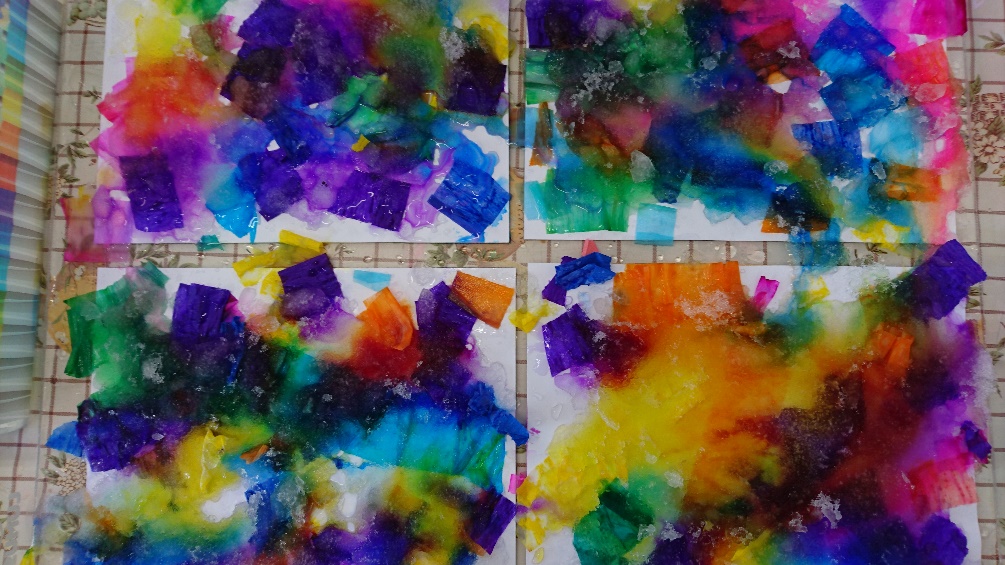 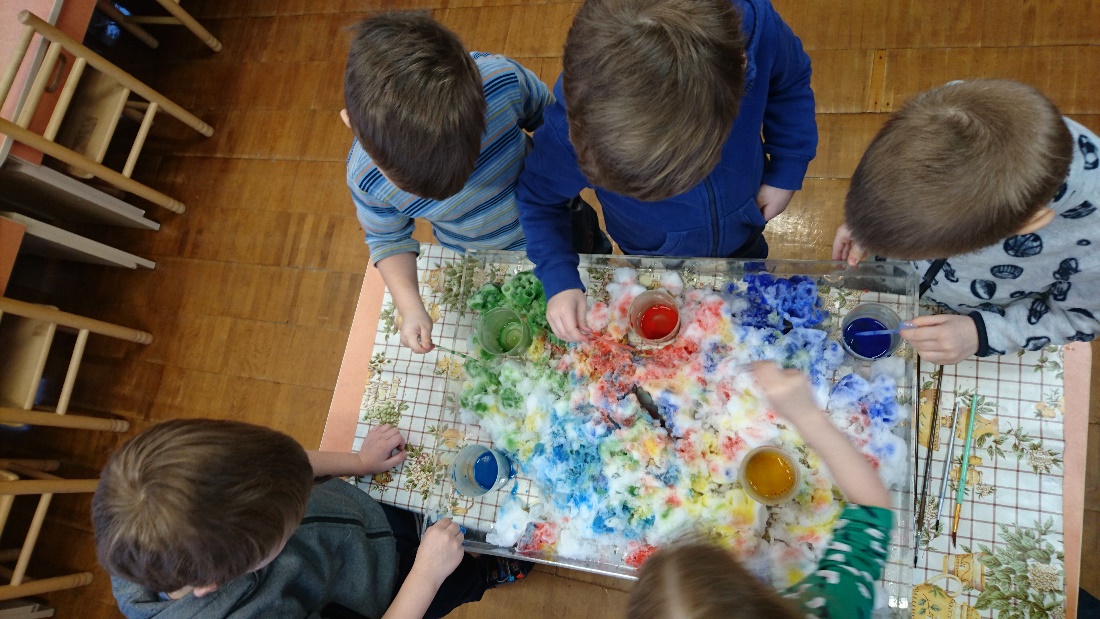 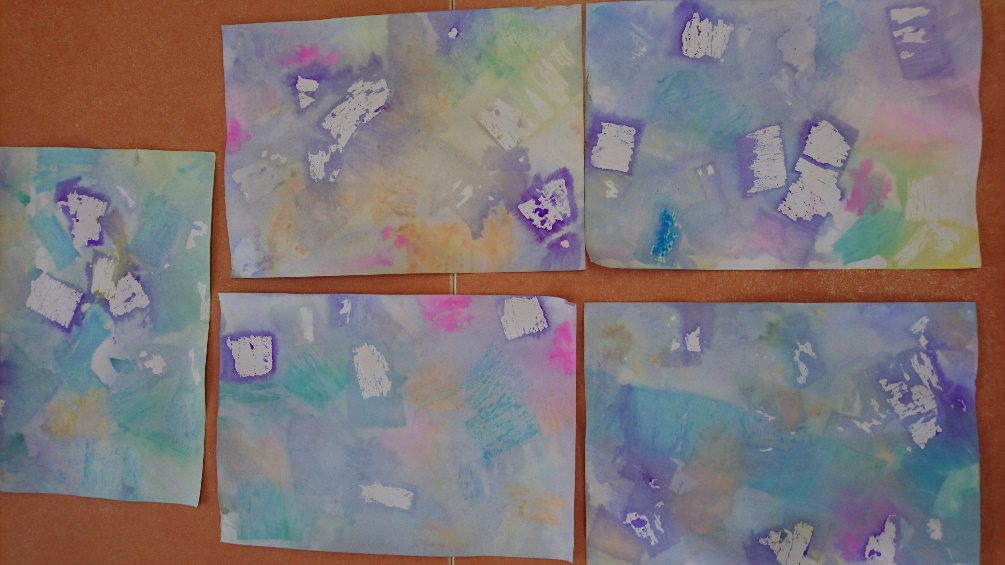 Projektinė savaitė "STEAM'ukas žiemą"
Linksmuolių menas...
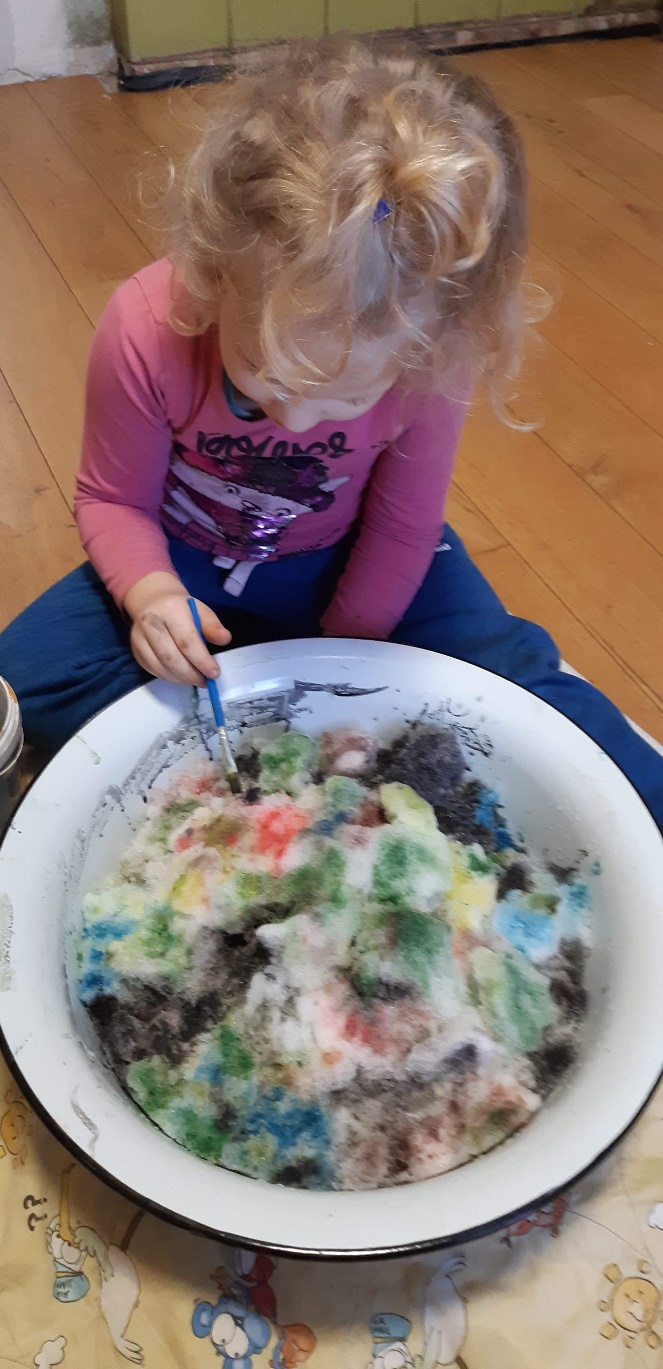 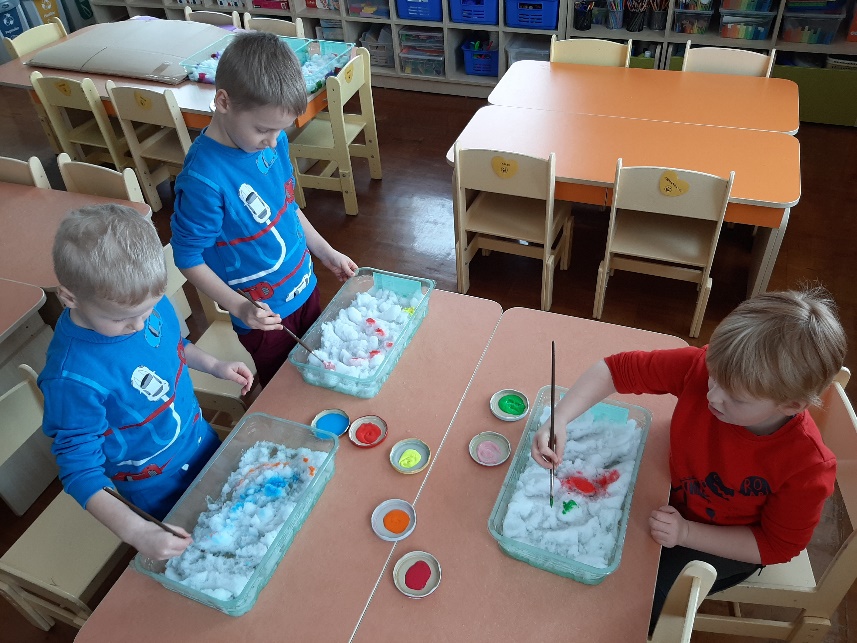 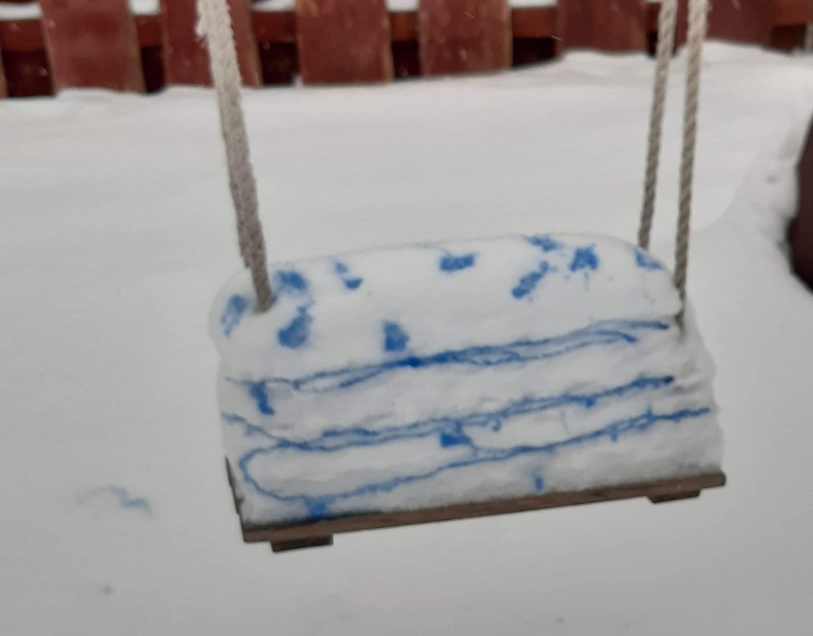 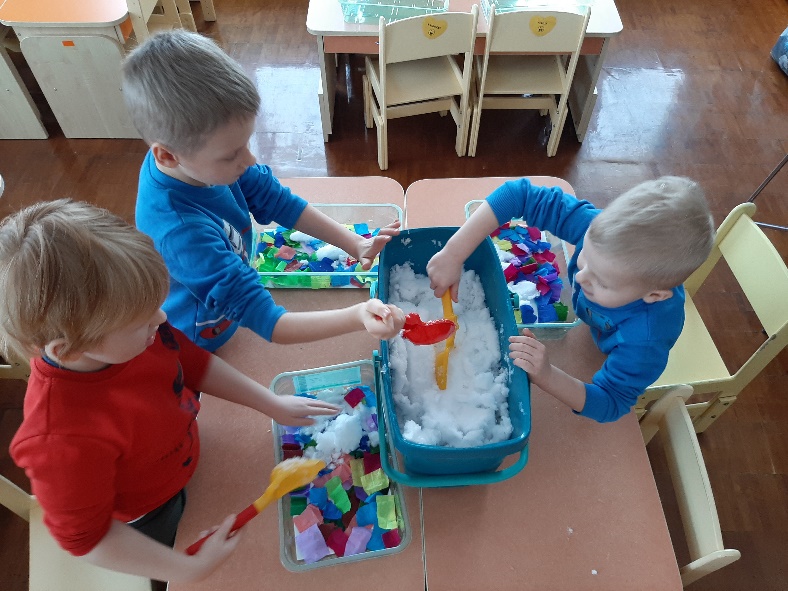 Projektinė savaitė "STEAM'ukas žiemą"
Penktadienio STEAM iššūkis
įvairiomis priemonėmis sukurk žiemos gamtos reiškinius
sukurk putojančią snaigę
sukelk pūgą stiklinėje
Projektinė savaitė "STEAM'ukas žiemą"
Meškučių pūga...
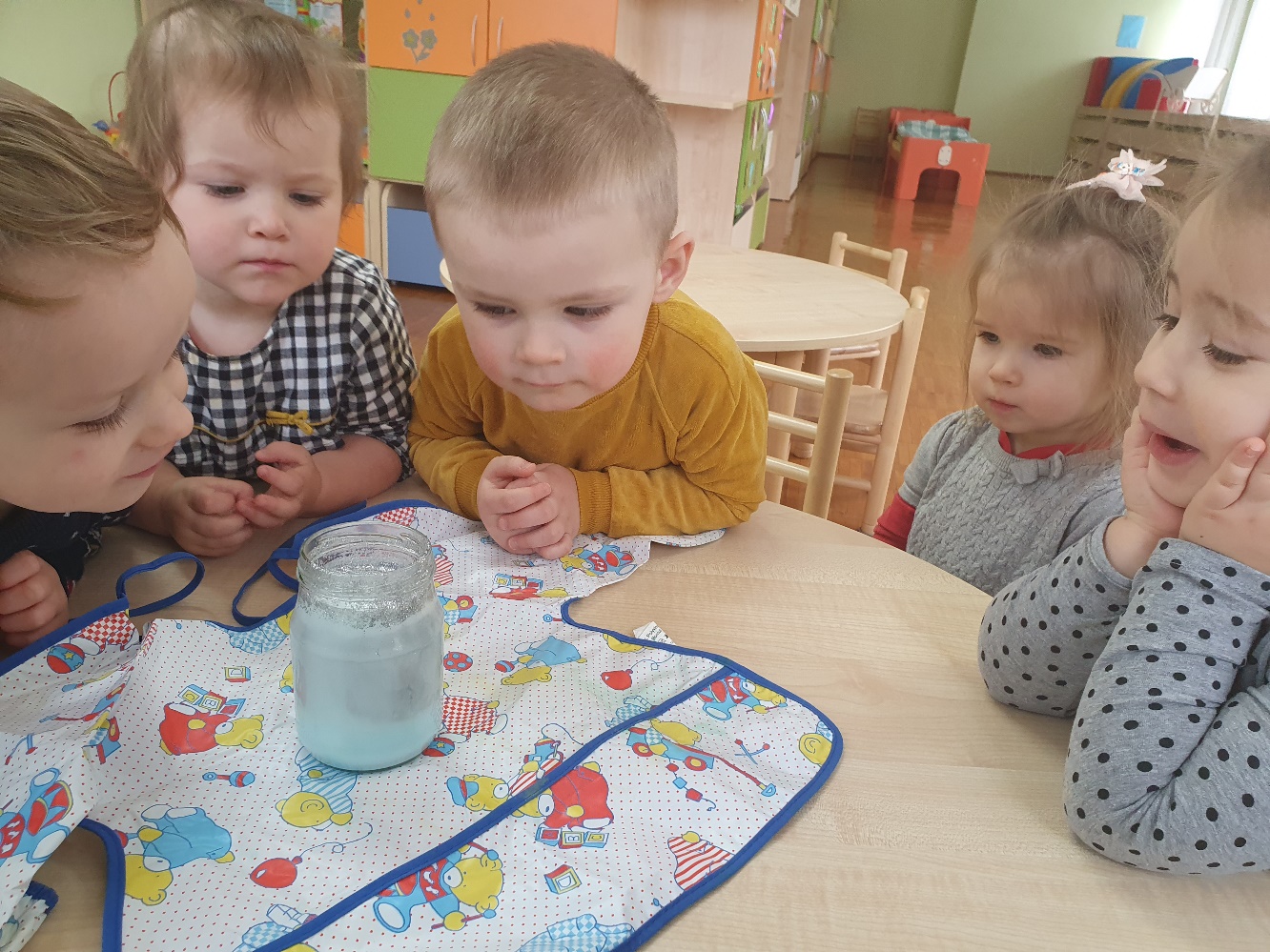 Projektinė savaitė "STEAM'ukas žiemą"
Kačiukų pūga...
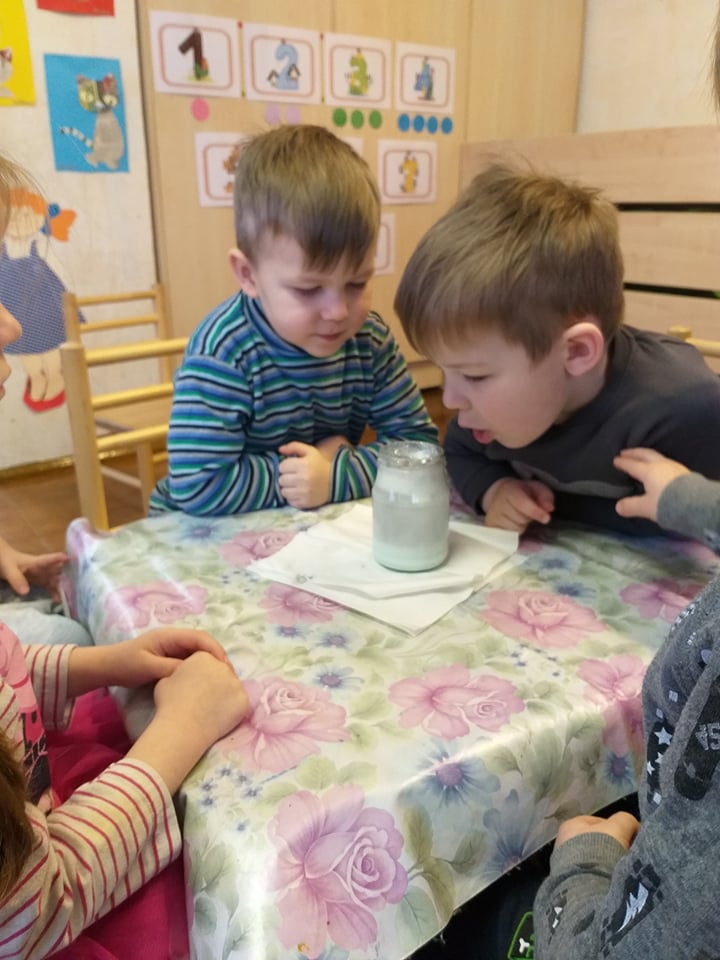 Projektinė savaitė "STEAM'ukas žiemą"
Linksmuoliai stebi...
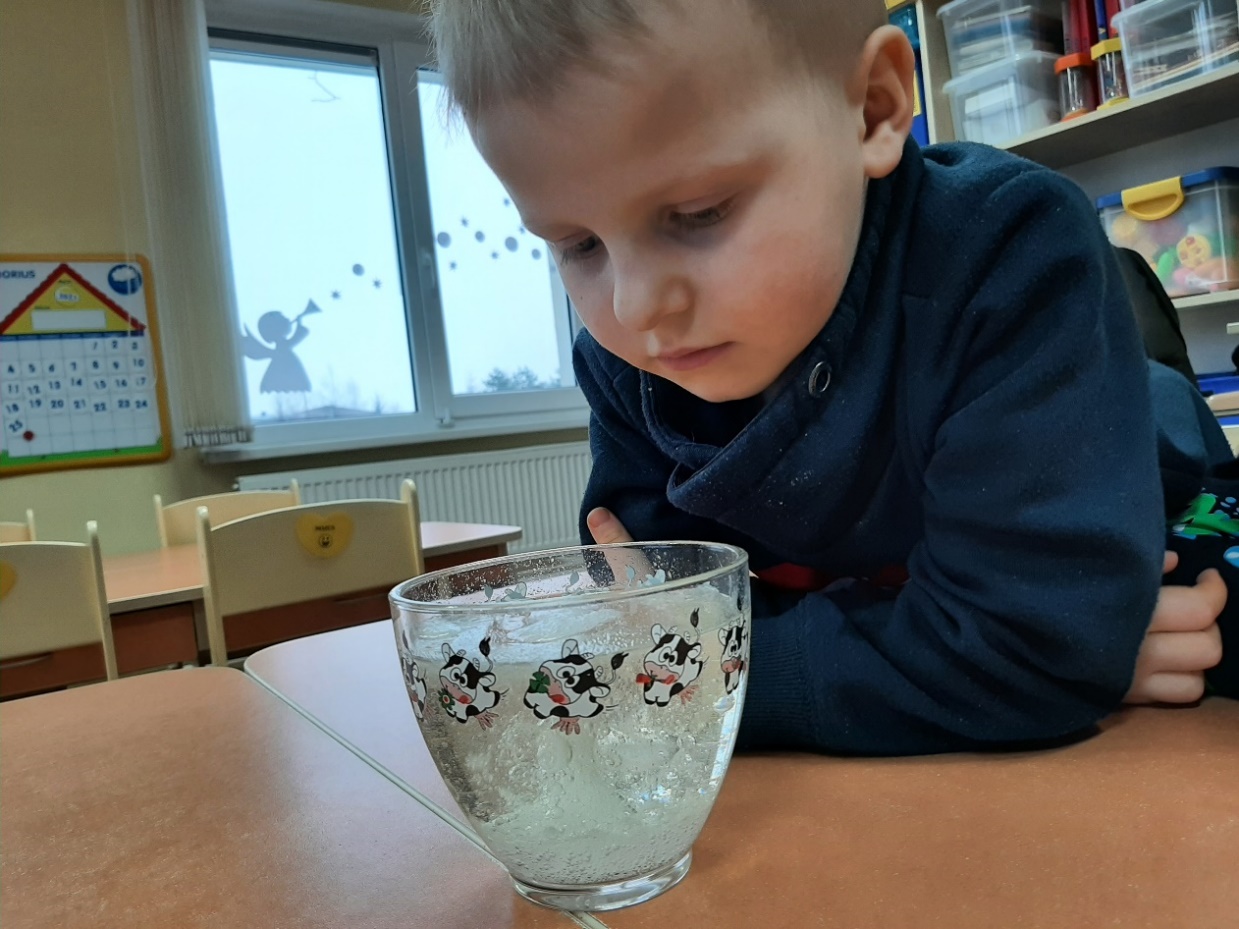 Projektinė savaitė "STEAM'ukas žiemą"
Meškučių ypatingosios snaigės
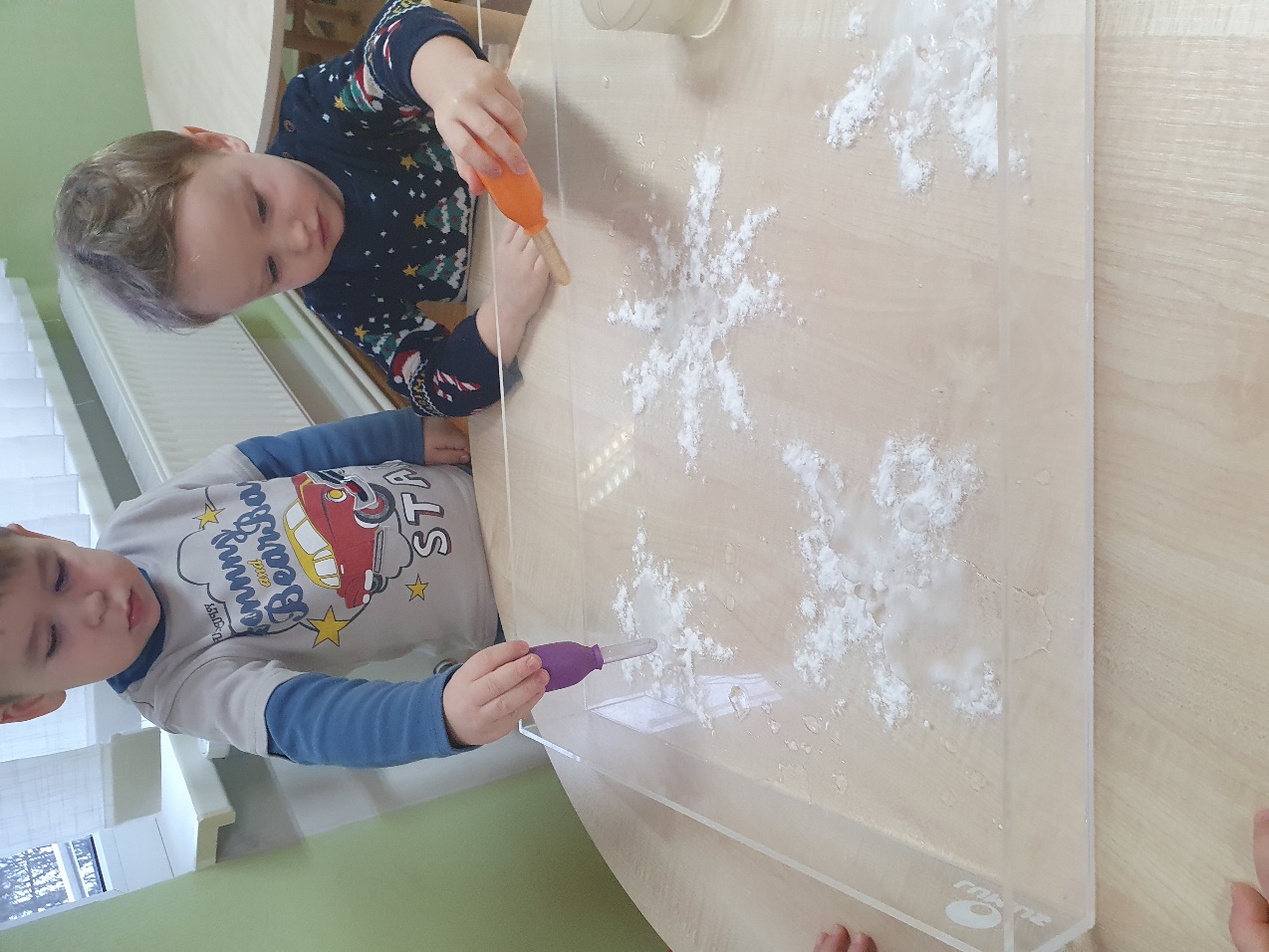 Projektinė savaitė "STEAM'ukas žiemą"
Kačiukų emocijos...
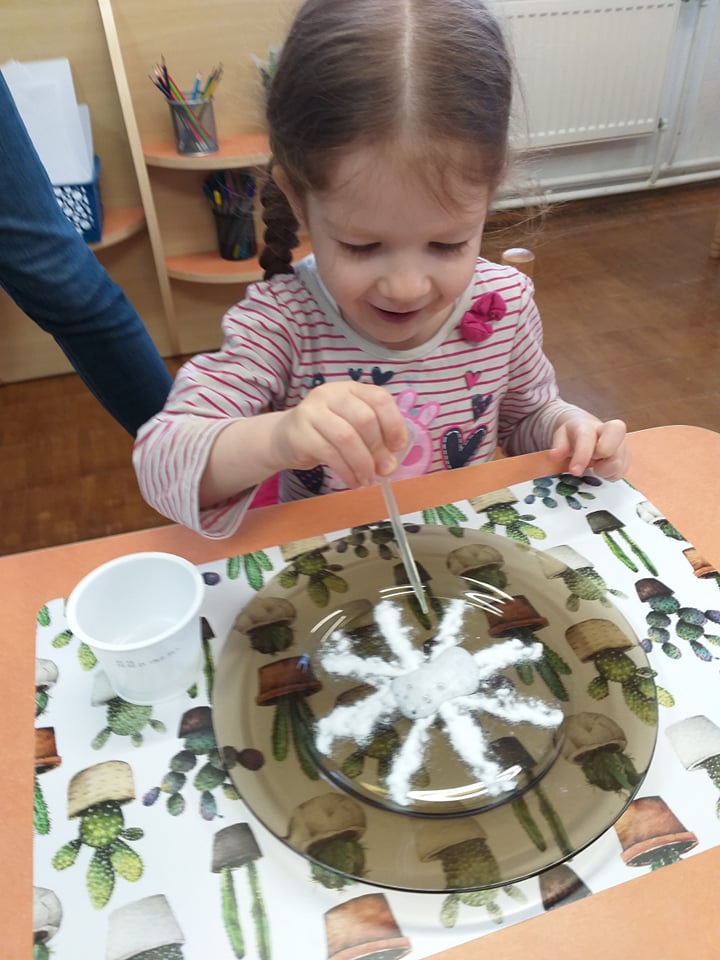 Projektinė savaitė "STEAM'ukas žiemą"
Linksmuolių snaigės...
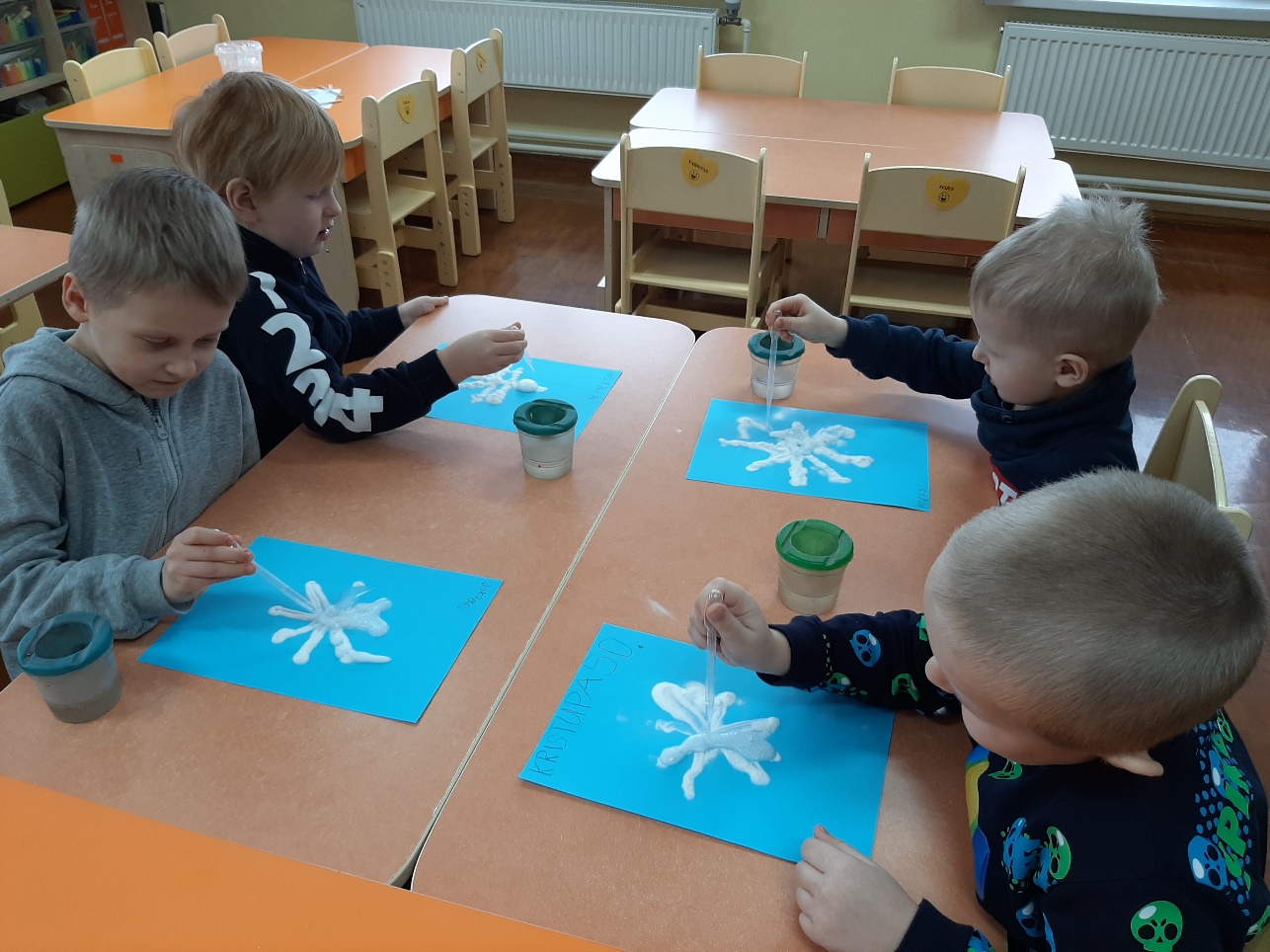 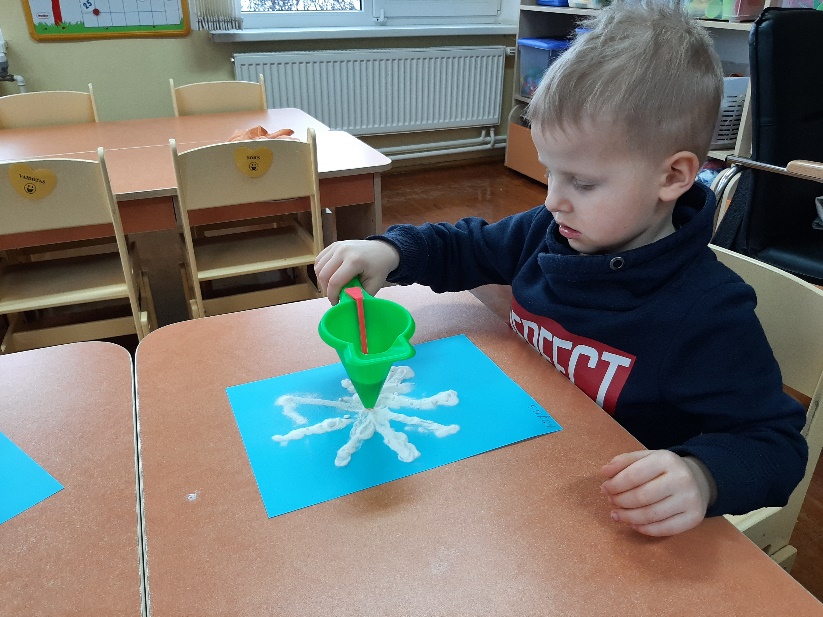 Projektinė savaitė "STEAM'ukas žiemą"
REFLEKSIJA
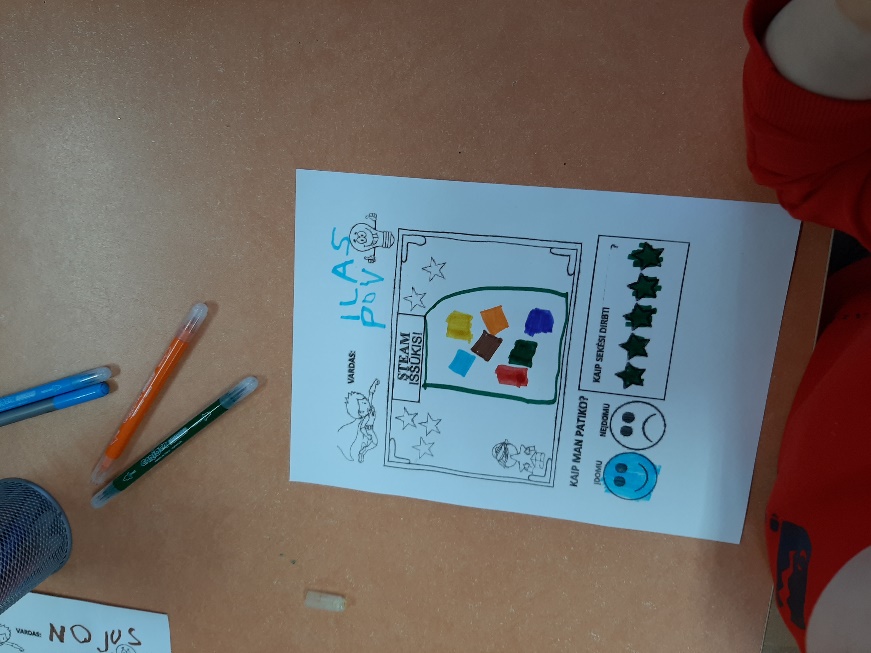 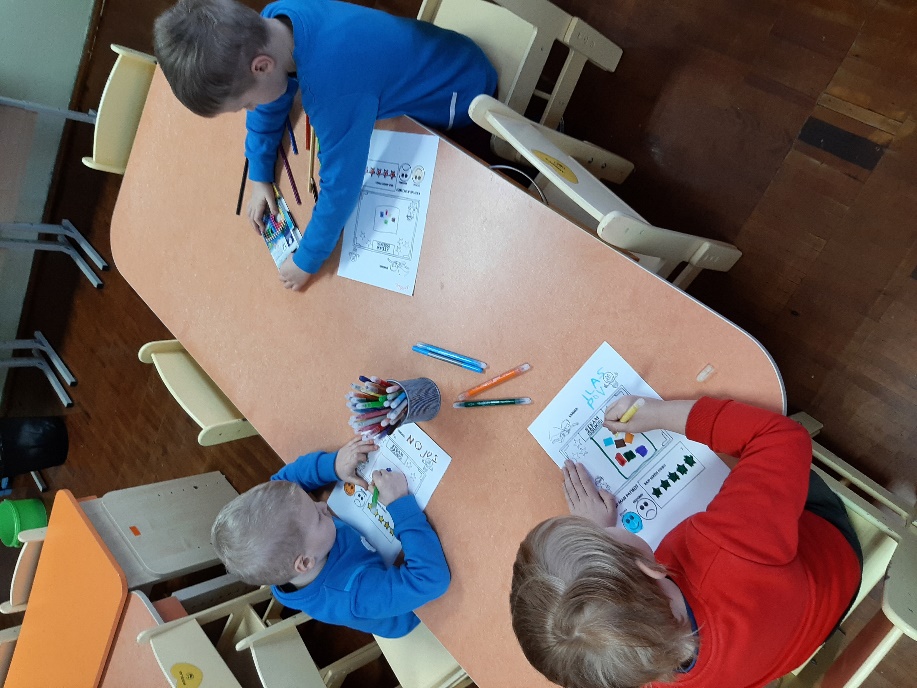 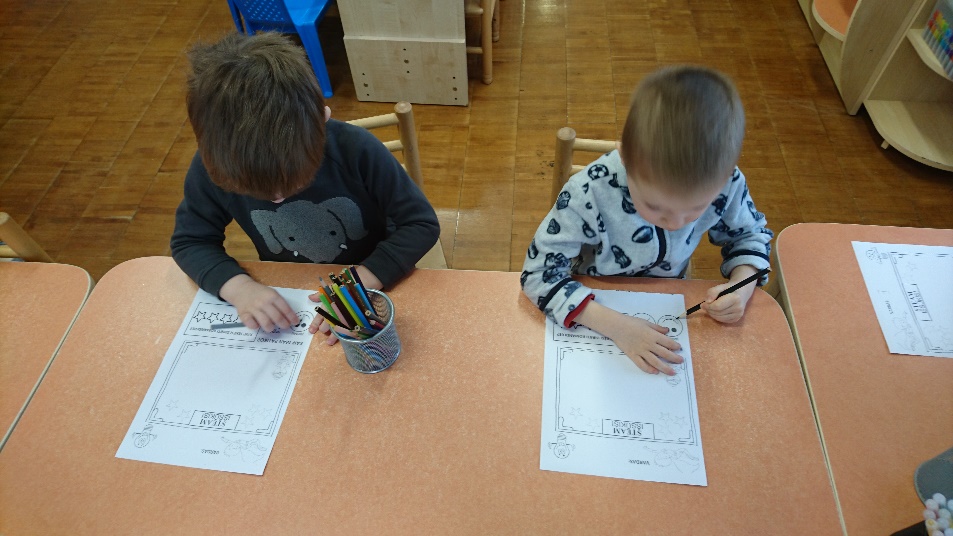 Projektinė savaitė "STEAM'ukas žiemą"
IŠVADOS
* Veiklų metu vaikai buvo iniciatyvūs ir aktyvūs.
* Kūrybiškai sprendė problemas bei bandė įsivertinti savo atliktą veiklą.
* Sustiprino savo bendravimo ryšį su bendraamžiais bei mokytojomis.
* Patyrė teigiamų, netikėtų ir džiugių emocijų.
Projektinė savaitė "STEAM'ukas žiemą"
DĖKOJAME UŽ DĖMESĮ!
Projektinė savaitė "STEAM'ukas žiemą"